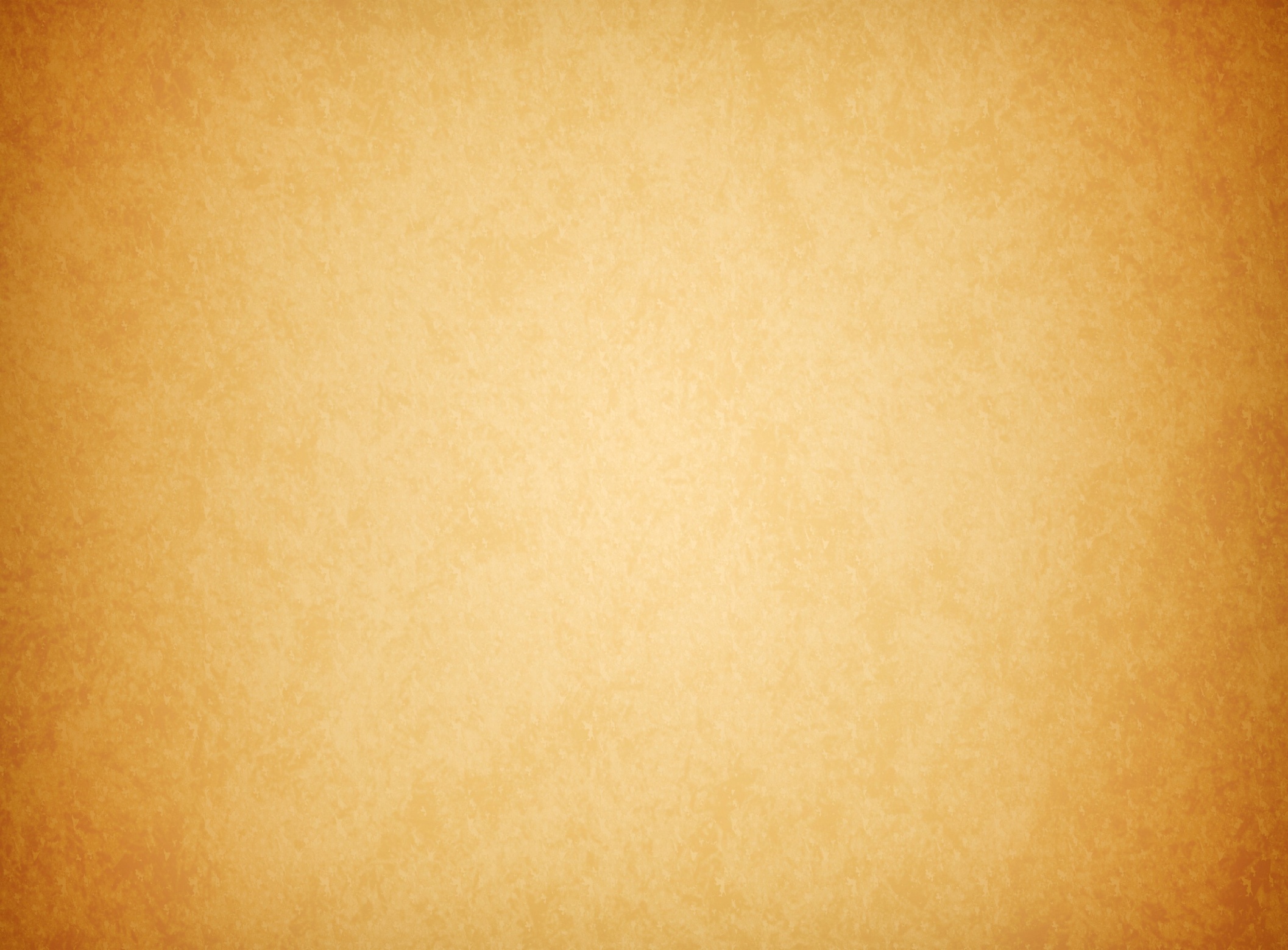 Юриспруденция как общественная наука
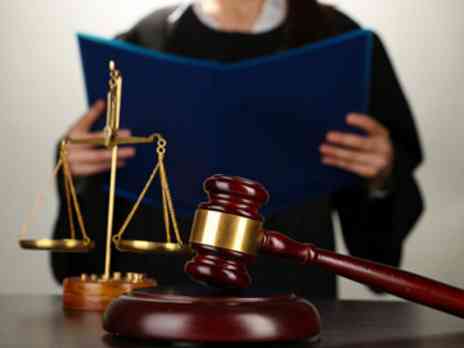 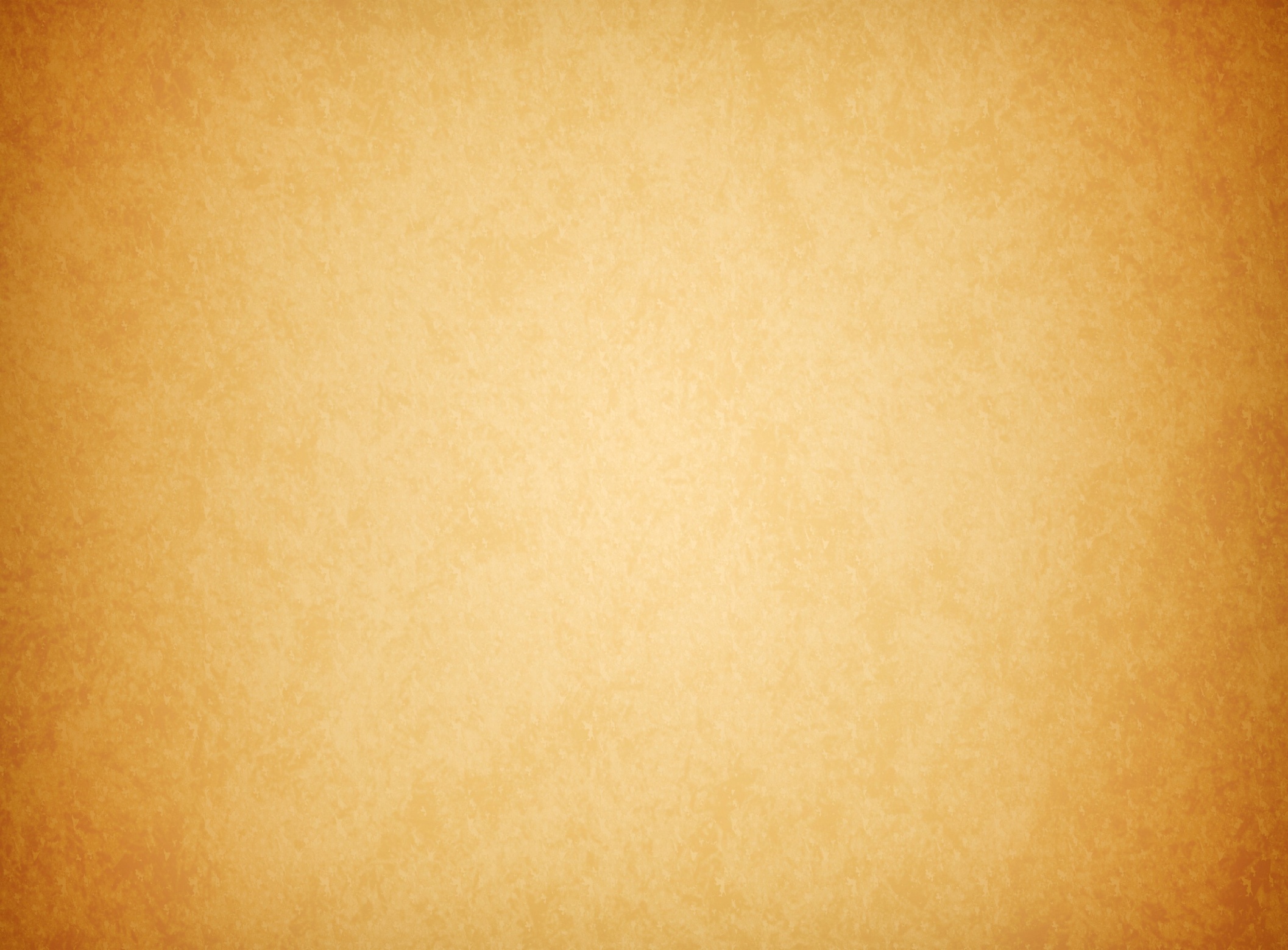 Слово "Юриспруденция" известно всем, но далеко не каждый может внятно объяснить, что это такое. Юриспруденция – для многих непонятная, но важная область общественной жизни.
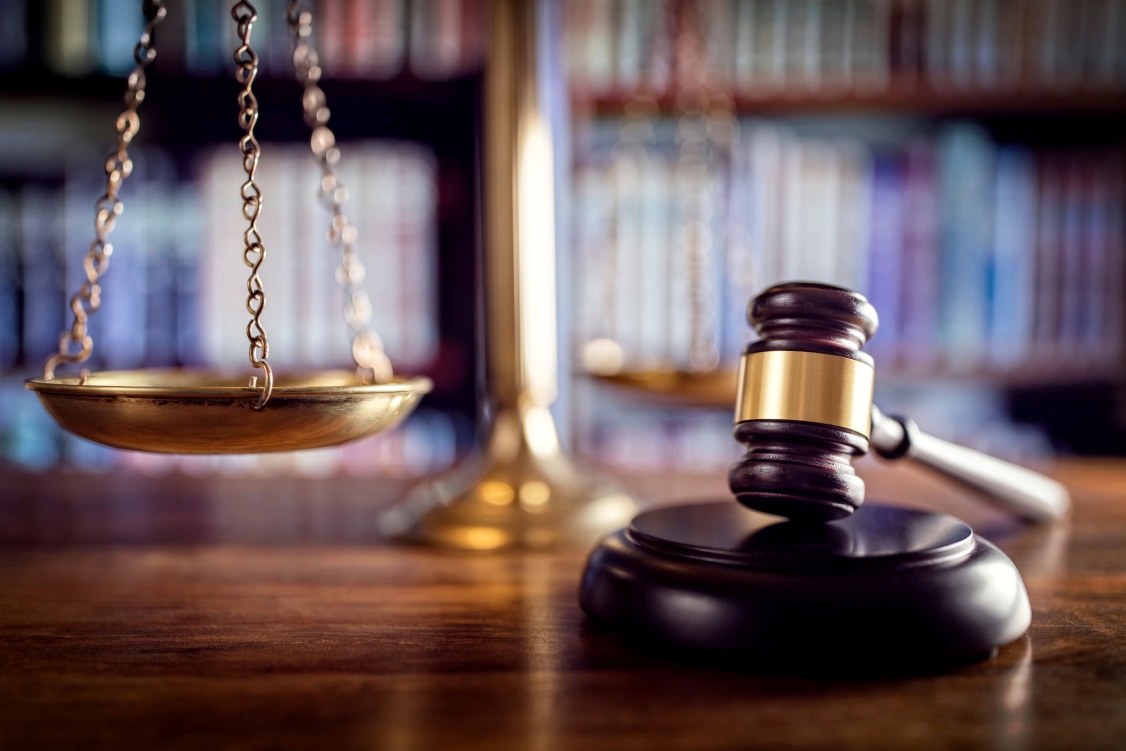 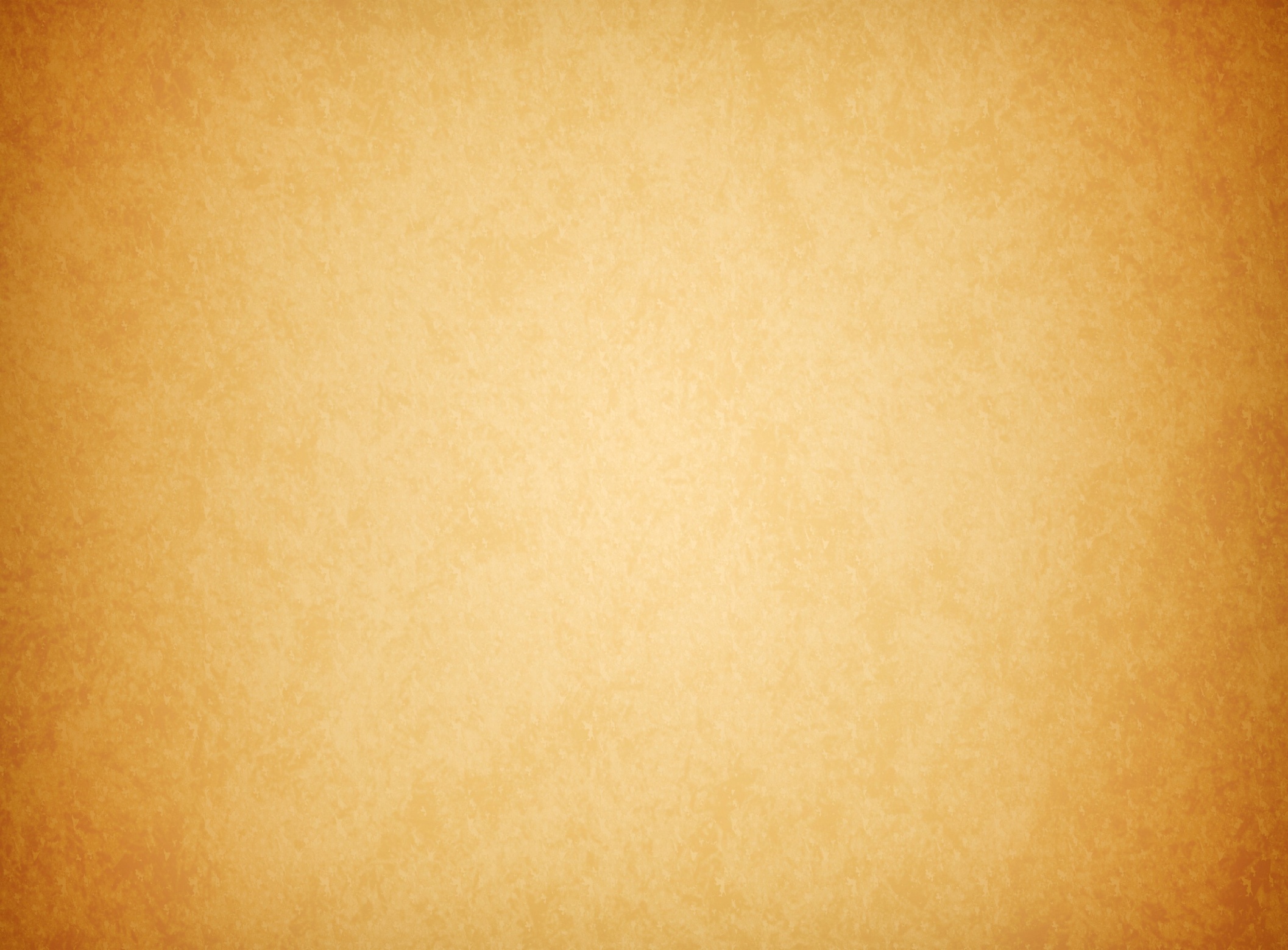 Юриспруденция  – наука о праве
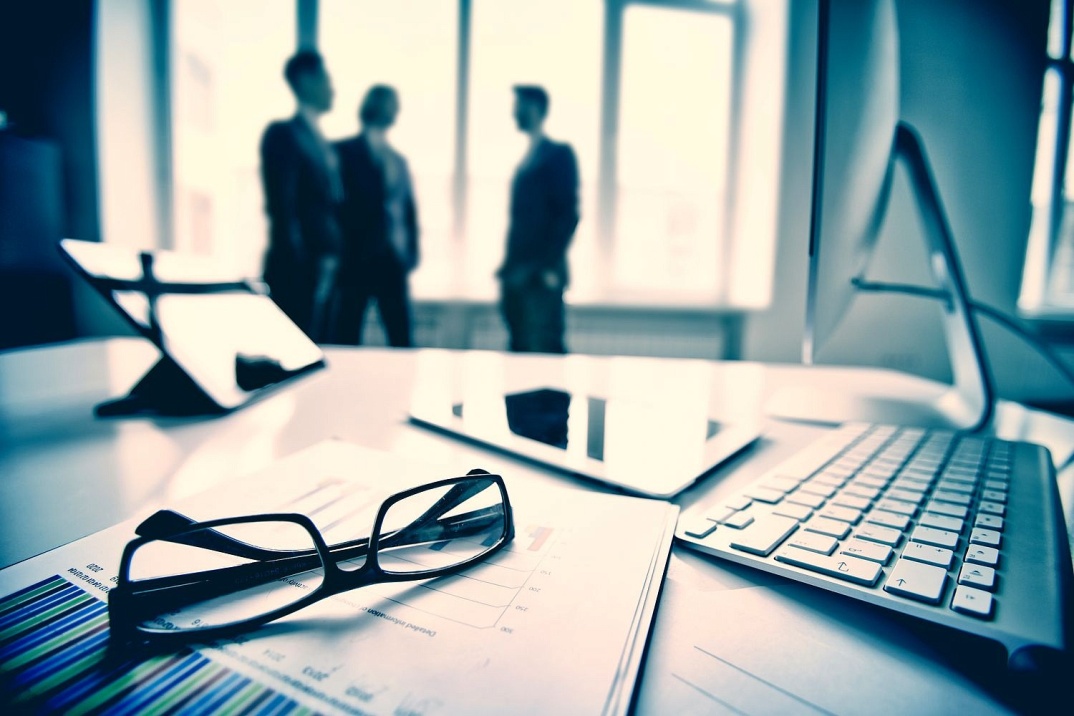 Юриспруденцию также можно представить как совокупность юридических наук, а также практическую деятельность юристов.
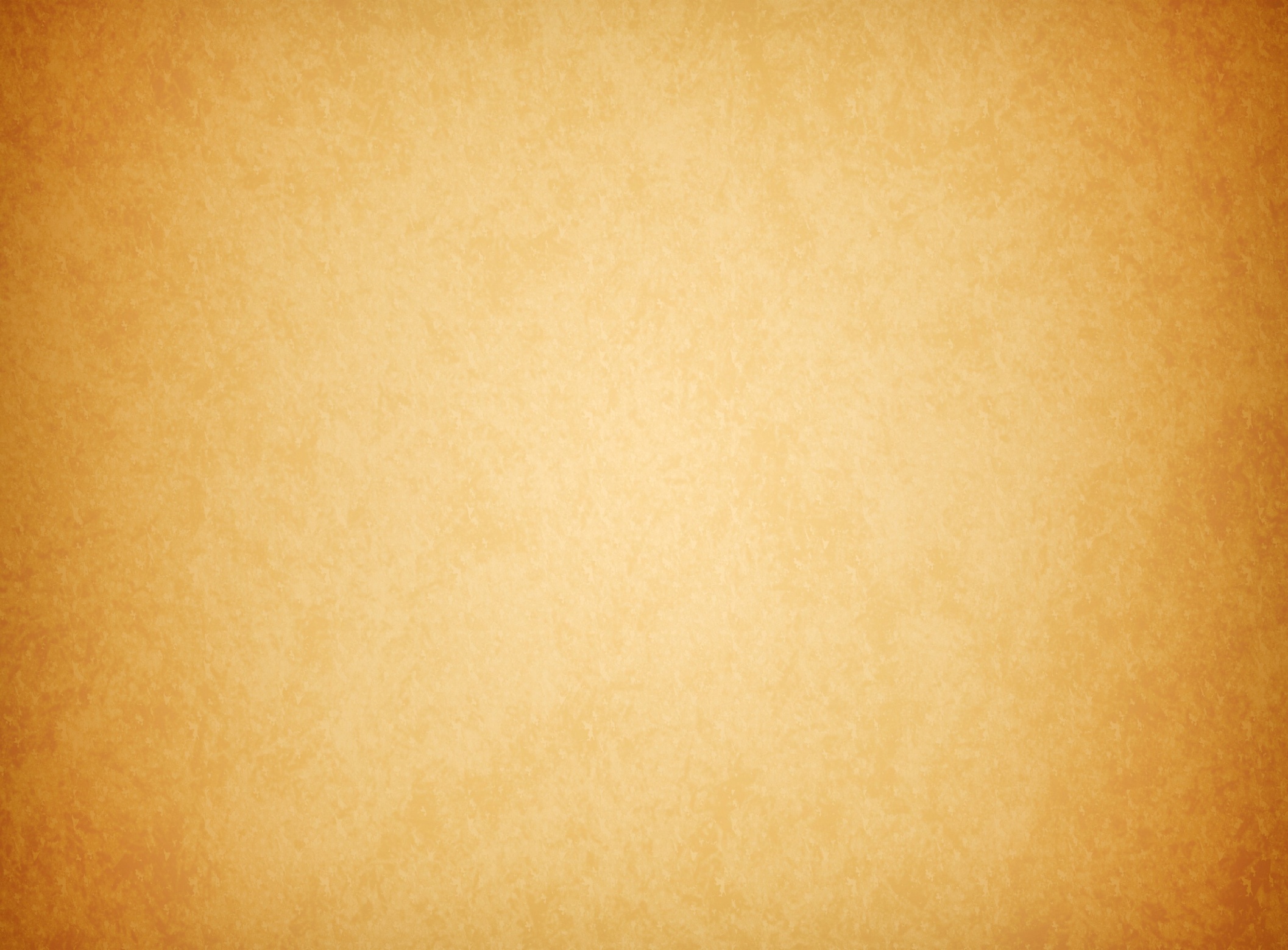 Слово «Юриспруденция»  происходит от лат.  jus, Jurus –
право: что следует кому-либо по законам, по справедливости); prudenia (prudens) – предвидящий, знающий. 
    Что буквально означает – наука о праве.                                                               Это разновидность социальной деятельности, направленной на регулирование, поддержание и охрану общественных отношений присущими ей специфическими (правовыми) методами и средствами.
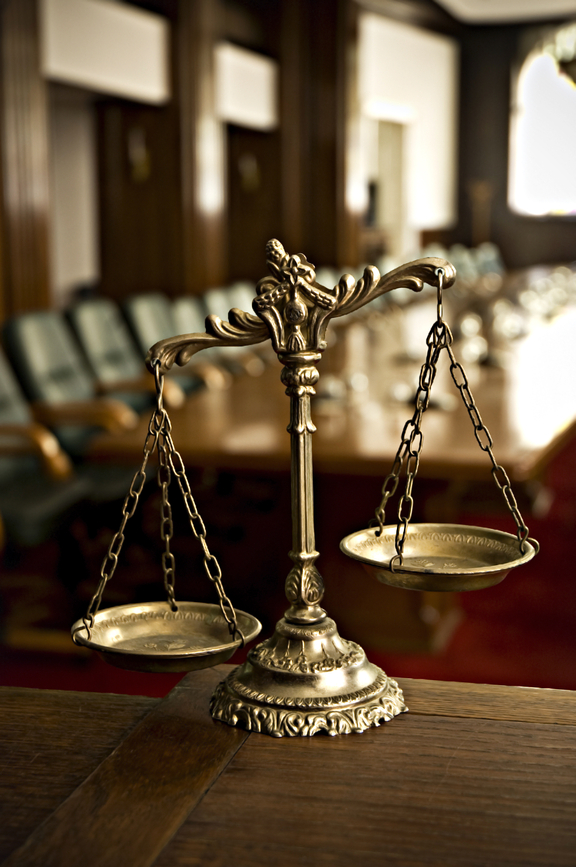 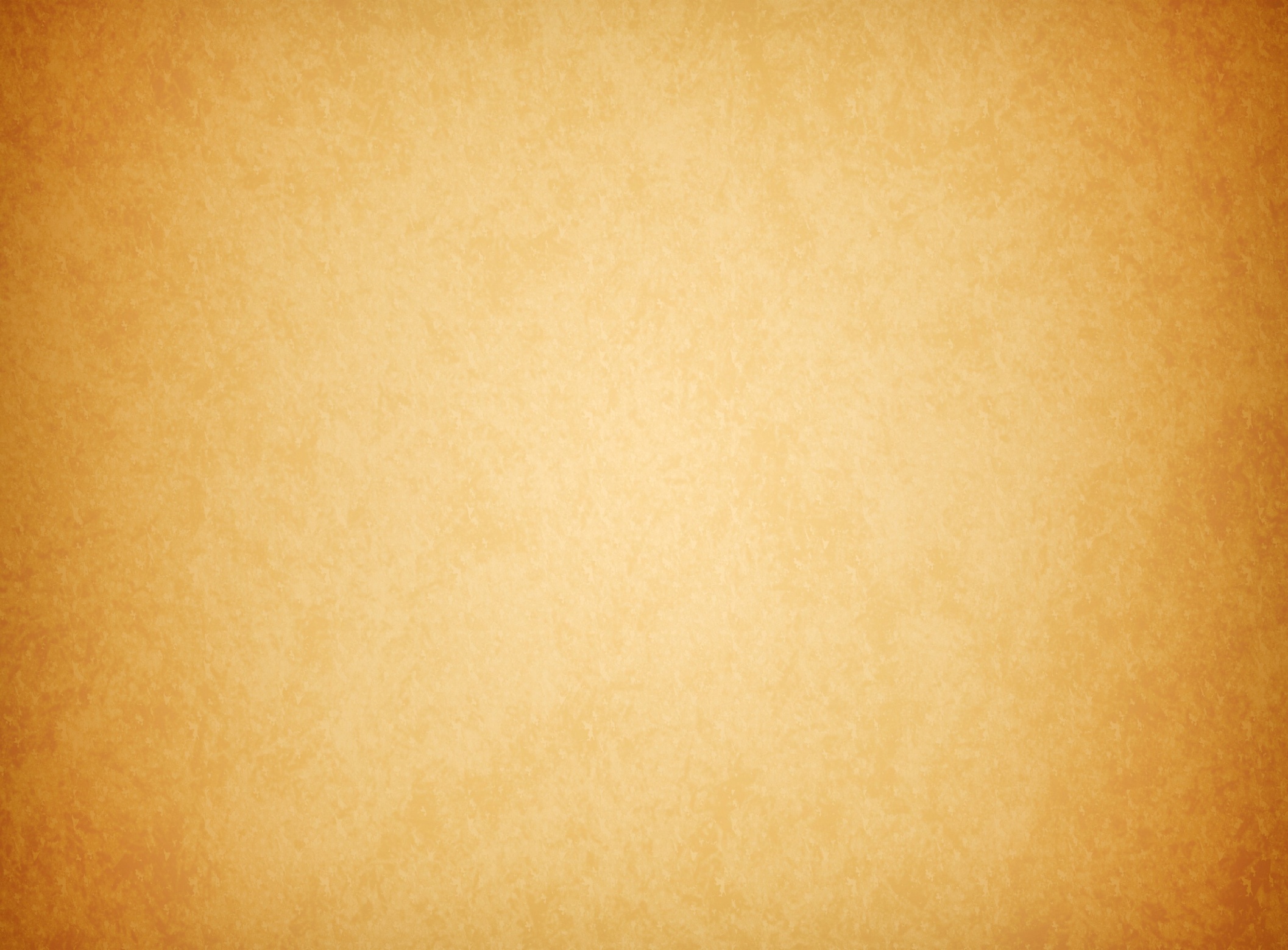 Итак, что же понимать под юриспруденцией?
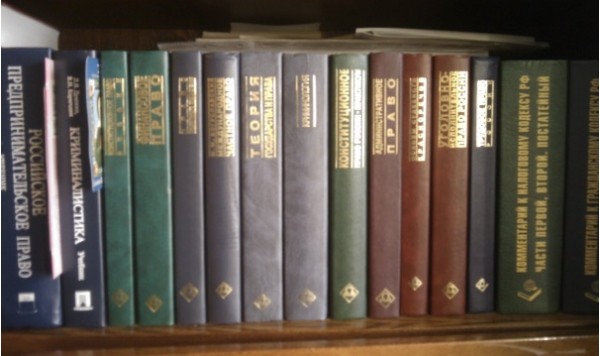 Прежде всего, право.
Знания о праве.
Социальная деятельность на основе знаний о праве.
Право в юридическом смысле – это система общеобязательных, формально определенных юридических норм, устанавливаемых и обеспечиваемых государством и направленных на урегулирование общественных отношений.
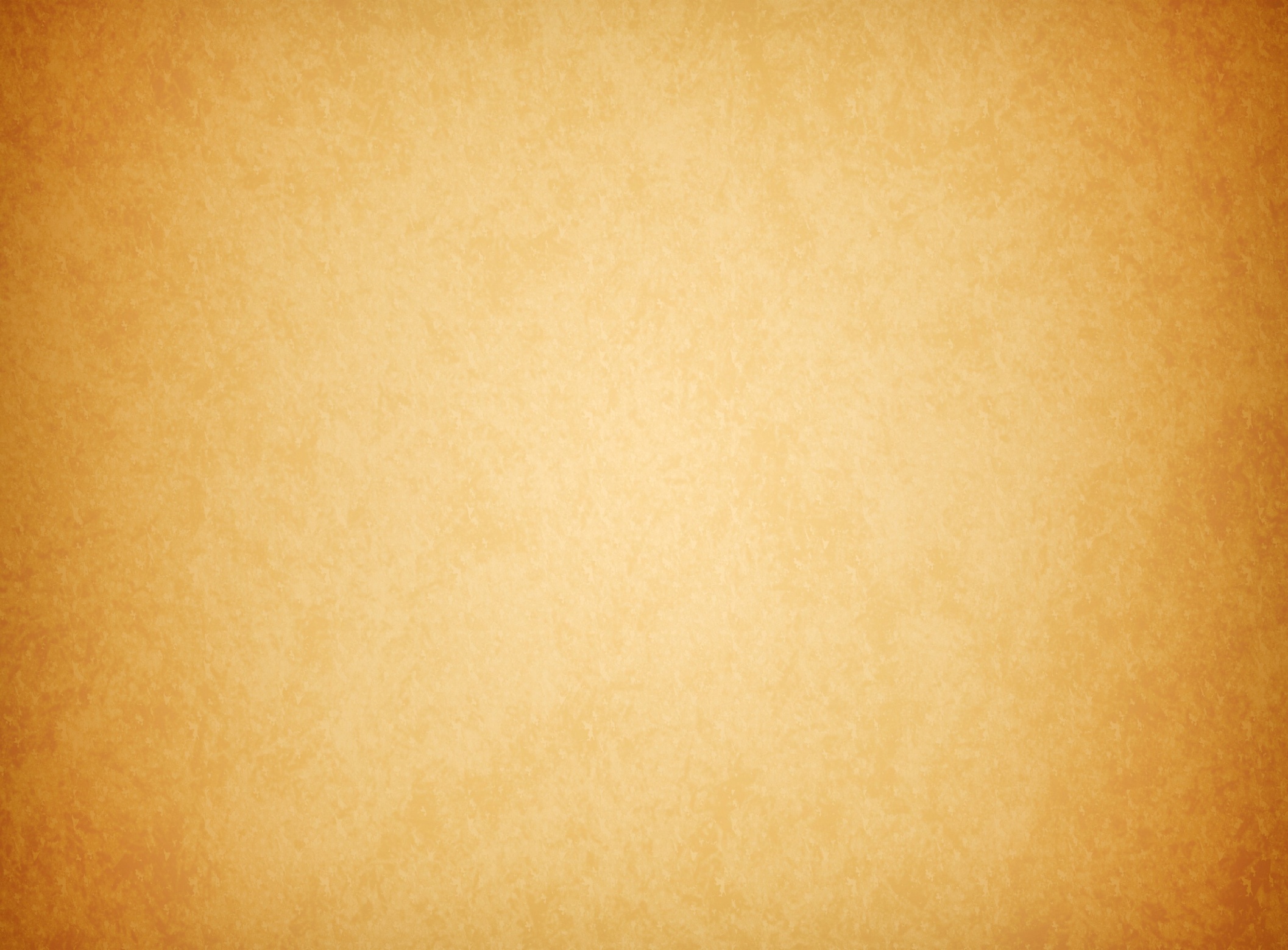 Исторически юриспруденция в виде самостоятельной науки возникает в Древнем Риме в конце IV - начале III вв. до н.э.
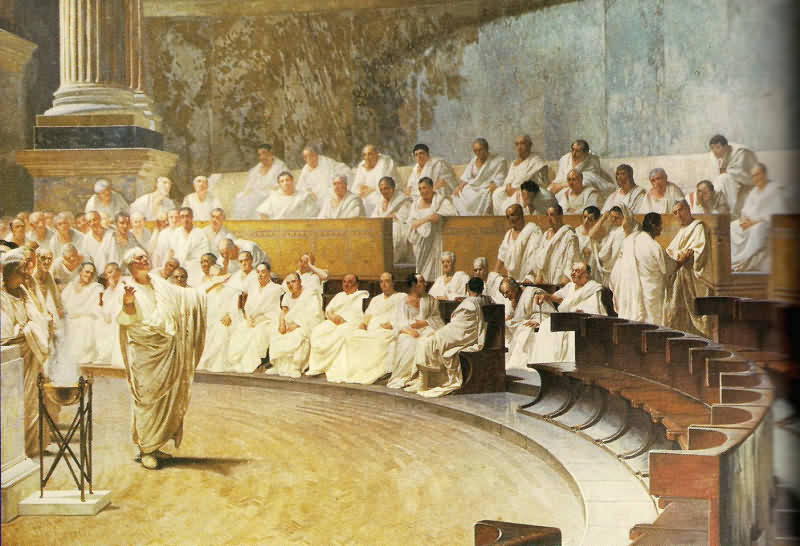 Внушительная часть терминов из области юриспруденции появилась еще в античные времена.
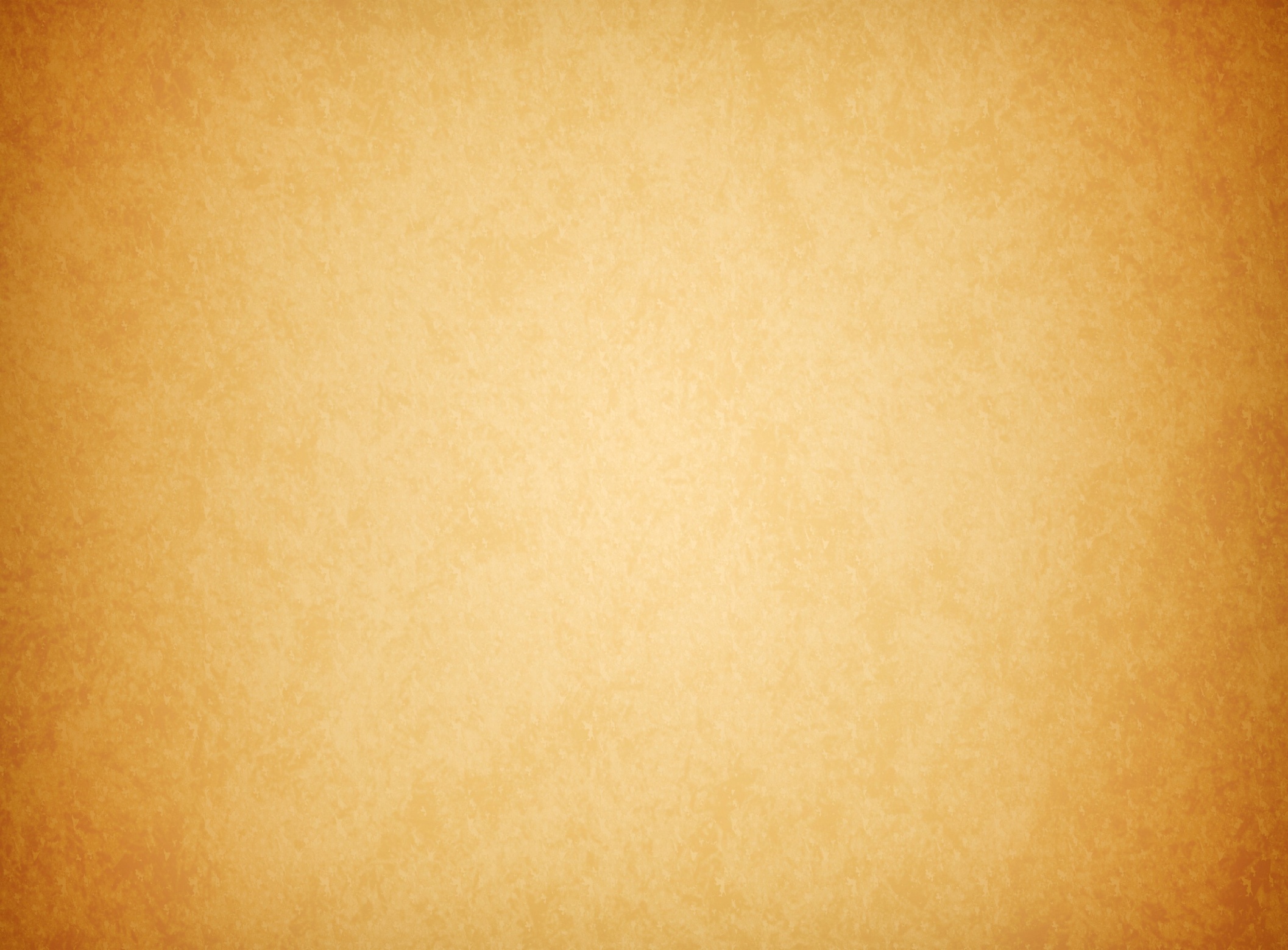 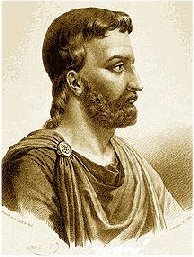 Юрист Цельс (I в. н.э.) определял  юриспруденцию в целом как “arc boni et aequi” “искусство добра и справедливости”.
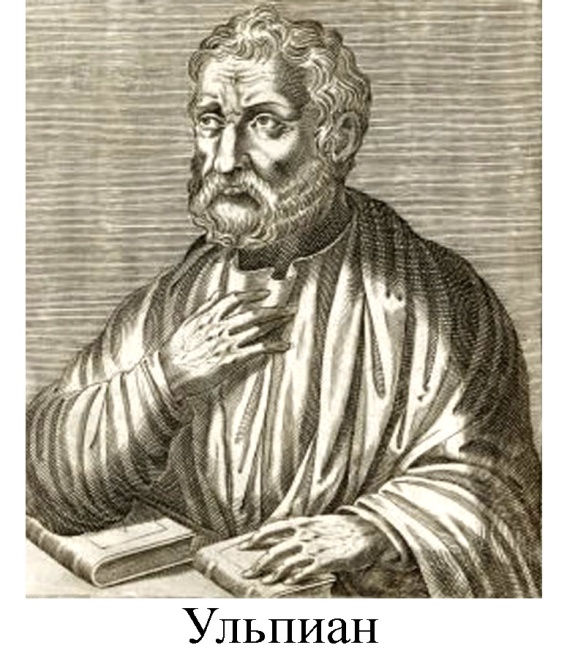 «Познание божественных и человеческих дел, знание правового и неправового” определял юриспруденцию юрист Ульпиан (II-III вв. н.э.). 
     Ульпиан провел этимологический анализ слова jus (право), в результате которого им было установлено смысловое родство между словом jus (право) и словом justitia (справедливость).
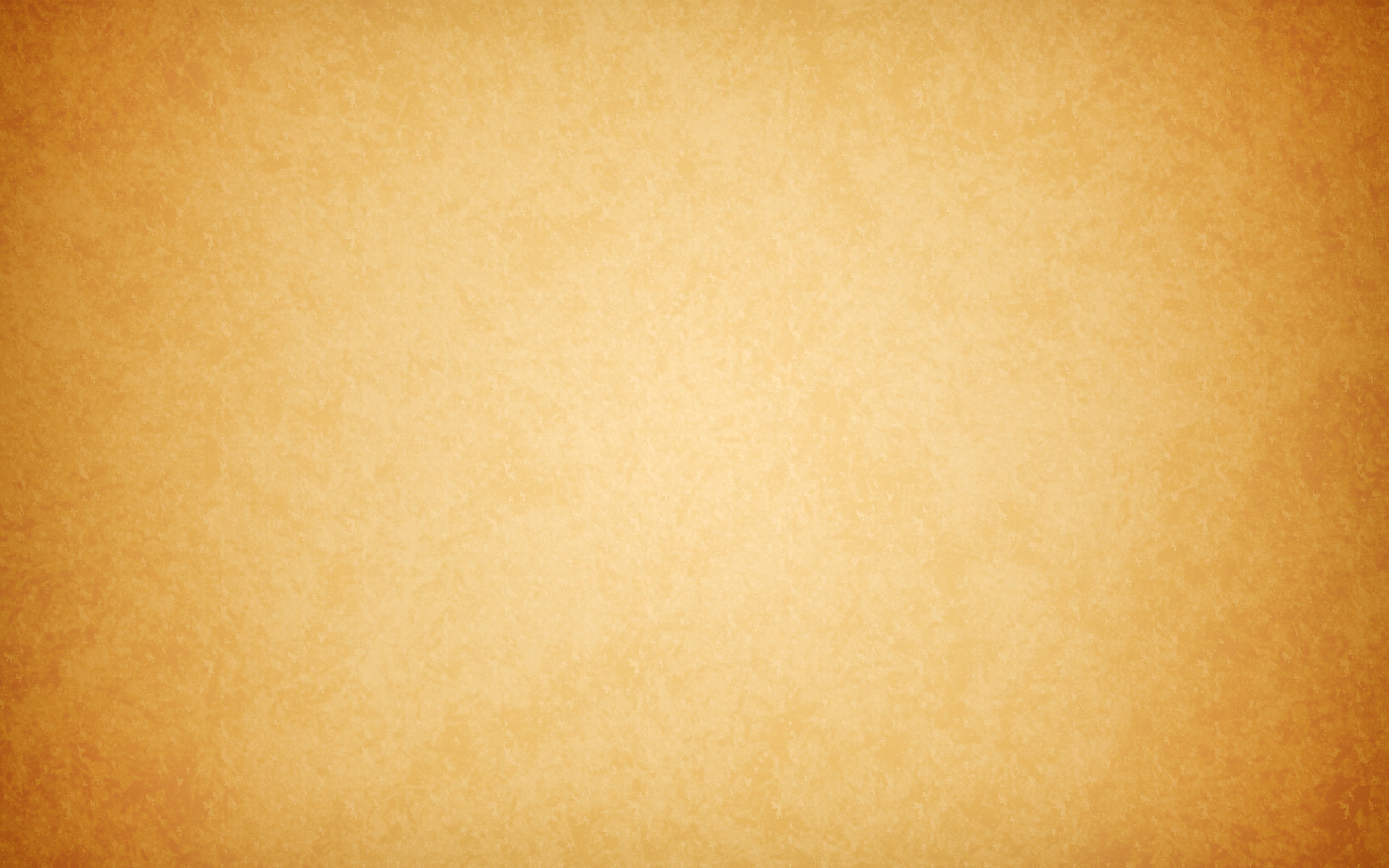 У истоков современной юриспруденции стоят римские юристы эпохи античности. 
Точкой отсчета служит III в. до н.э. 
     В это время юриспруденция перестает быть прерогативой понтификов (одной из коллегий жрецов) и приобретает светский характер. Юриспруденция, потеряв свой закрытый характер, становится сферой открытого обсуждения, без чего нельзя представить развитие науки.
      Несмотря на то, что временем и местом зарождения юриспруденции по праву принято считать Древнюю Грецию, первые следы права можно найти ещё в культуре древних египтян (Законы Хаммурапи).
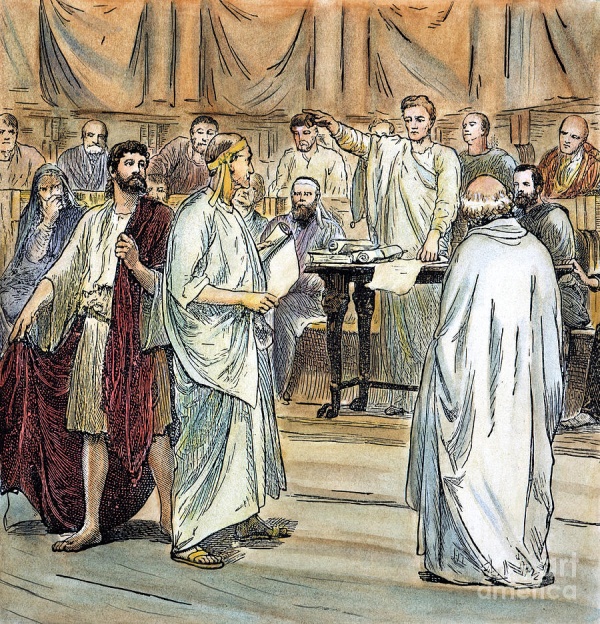 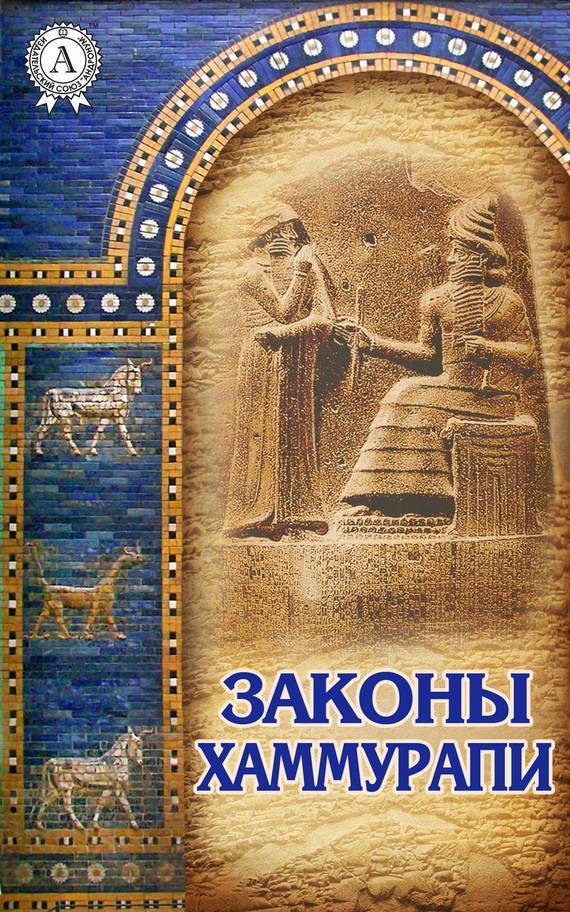 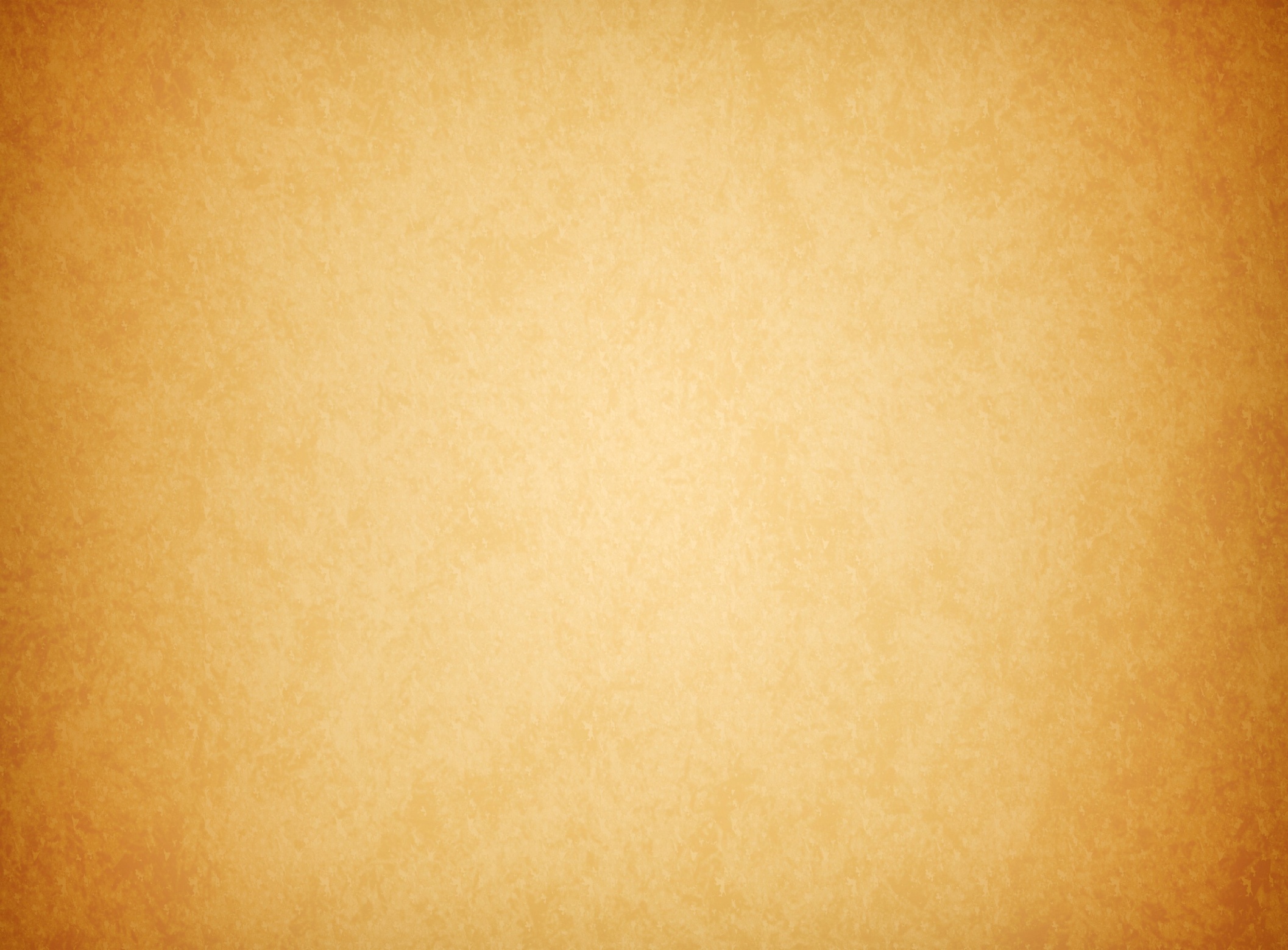 Деятельность мыслителей Древнего Рима имеет поистине большое значение в истории формирования юриспруденции. Научные труды разных времён от первых работ и вплоть до кодификации Юстиниана (VI в. н.э.) сформировали прочную базу для дальнейшего развития правовой науки.
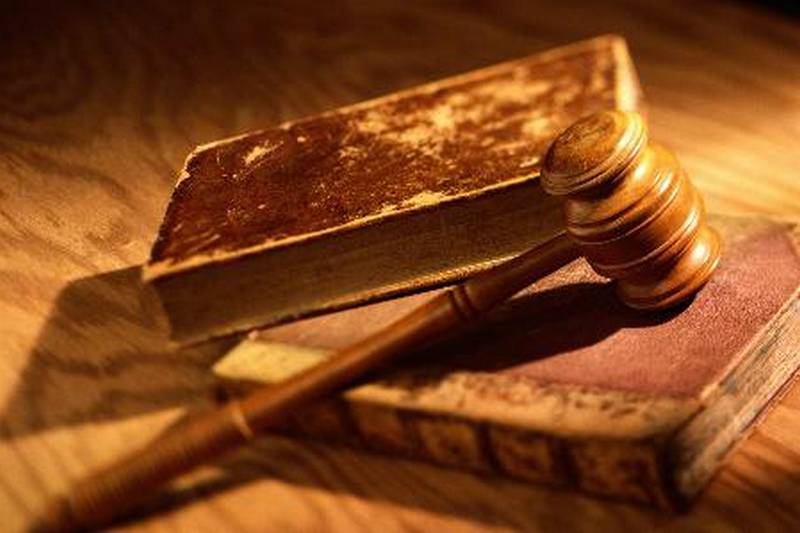 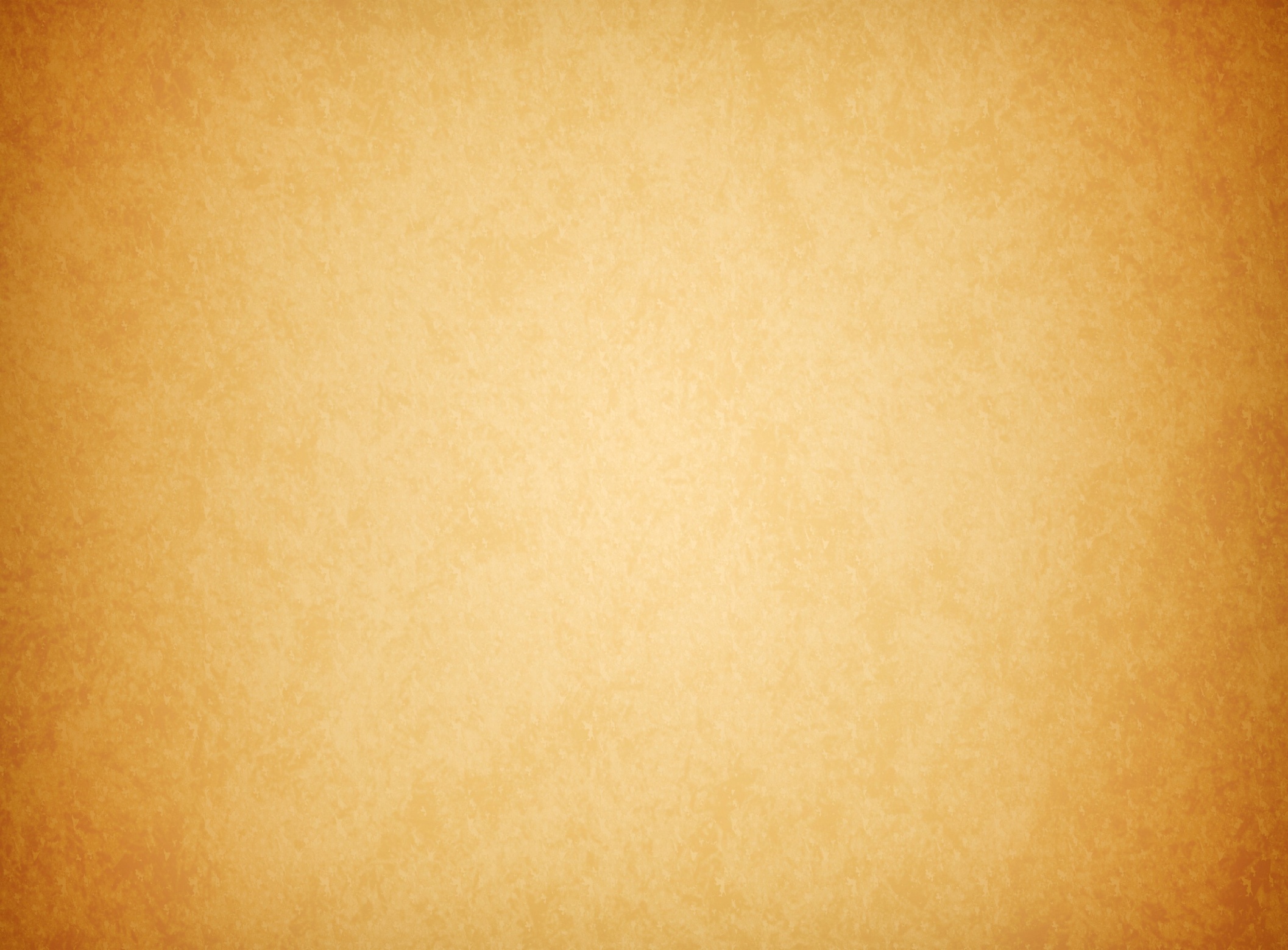 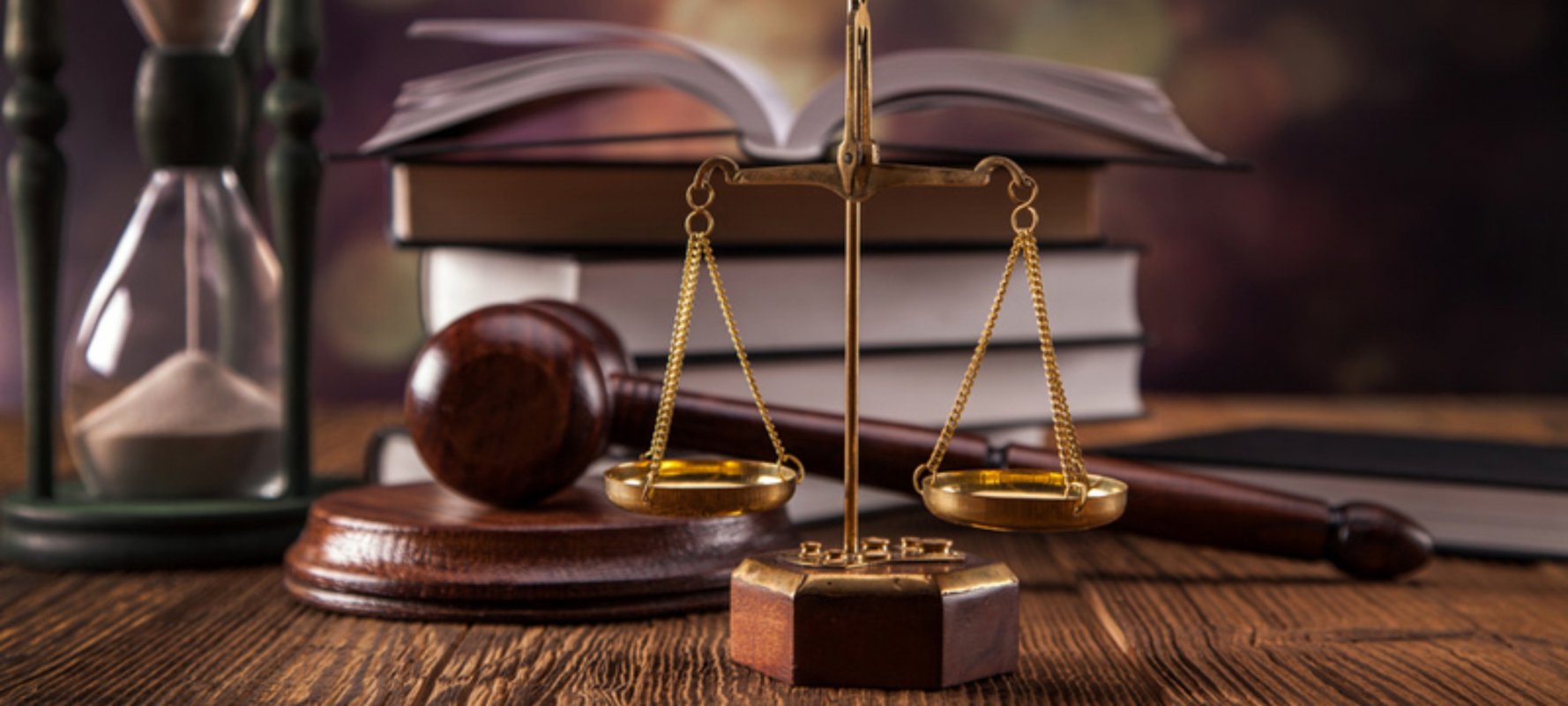 Римская юриспруденция, испытав влияние достижений древнегреческой правовой и политической мысли, в дальнейшем сама стала исходной основой для становления и развития европейской юриспруденции Средневековья и Нового времени. В этом общем русле возникла и юриспруденция в России.
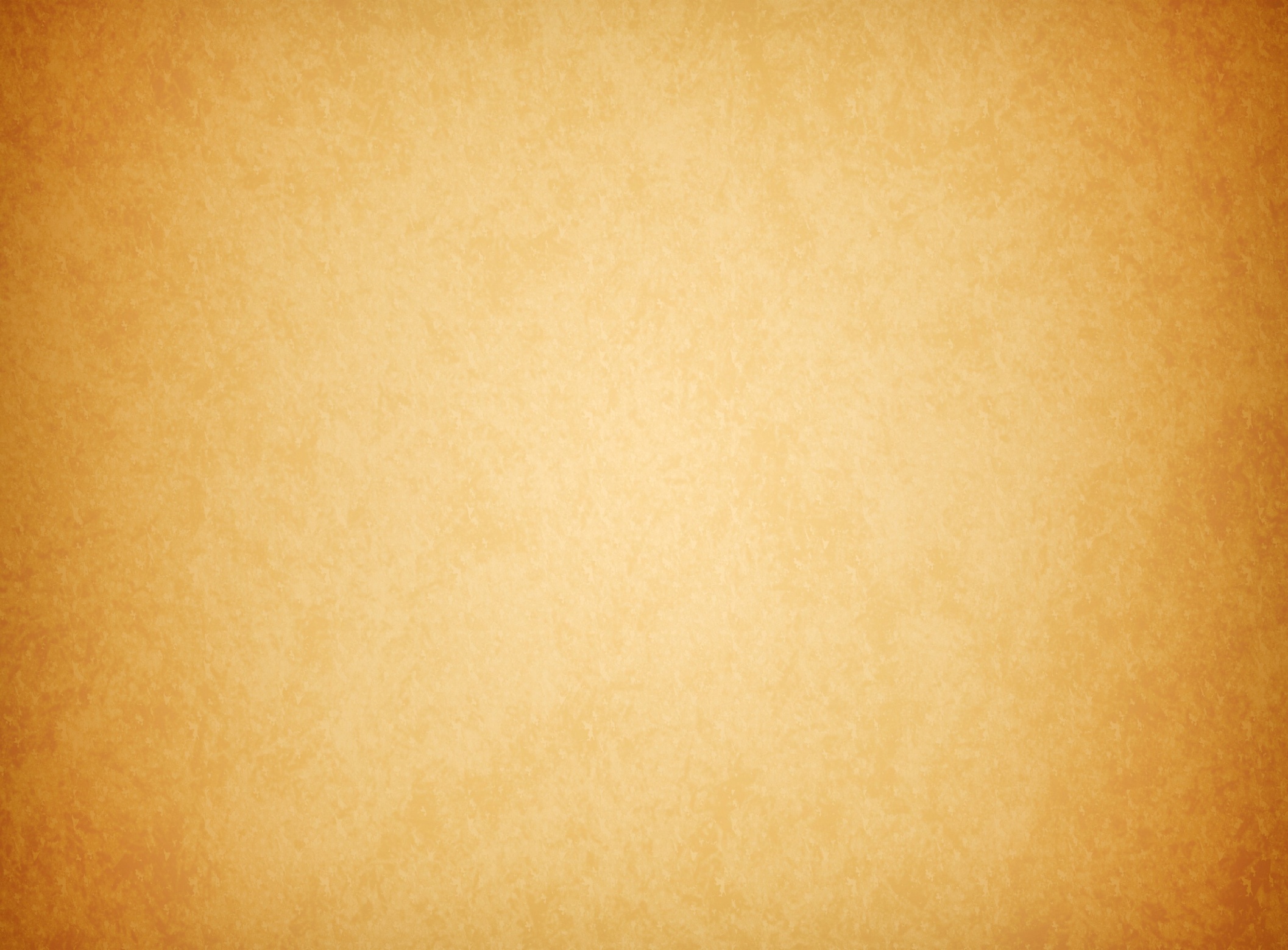 Развитие отечественной юриспруденции тесно связано с учреждением в 1755 г. Московского и в 1819 г. Санкт-Петербургского университетов. 
      Основы русского правоведения были заложены именно отечественными университетами.
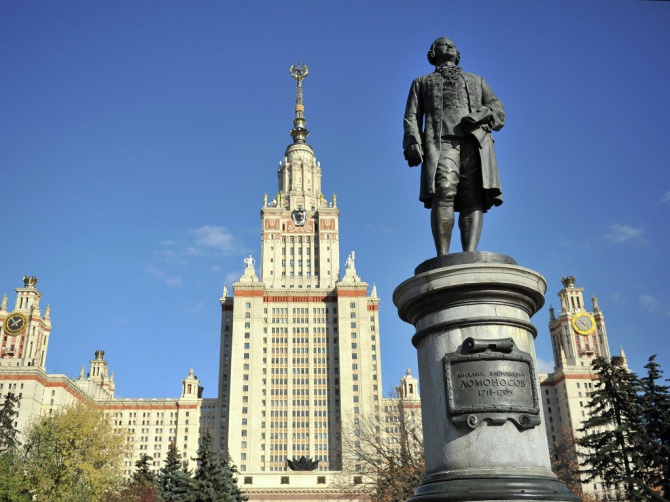 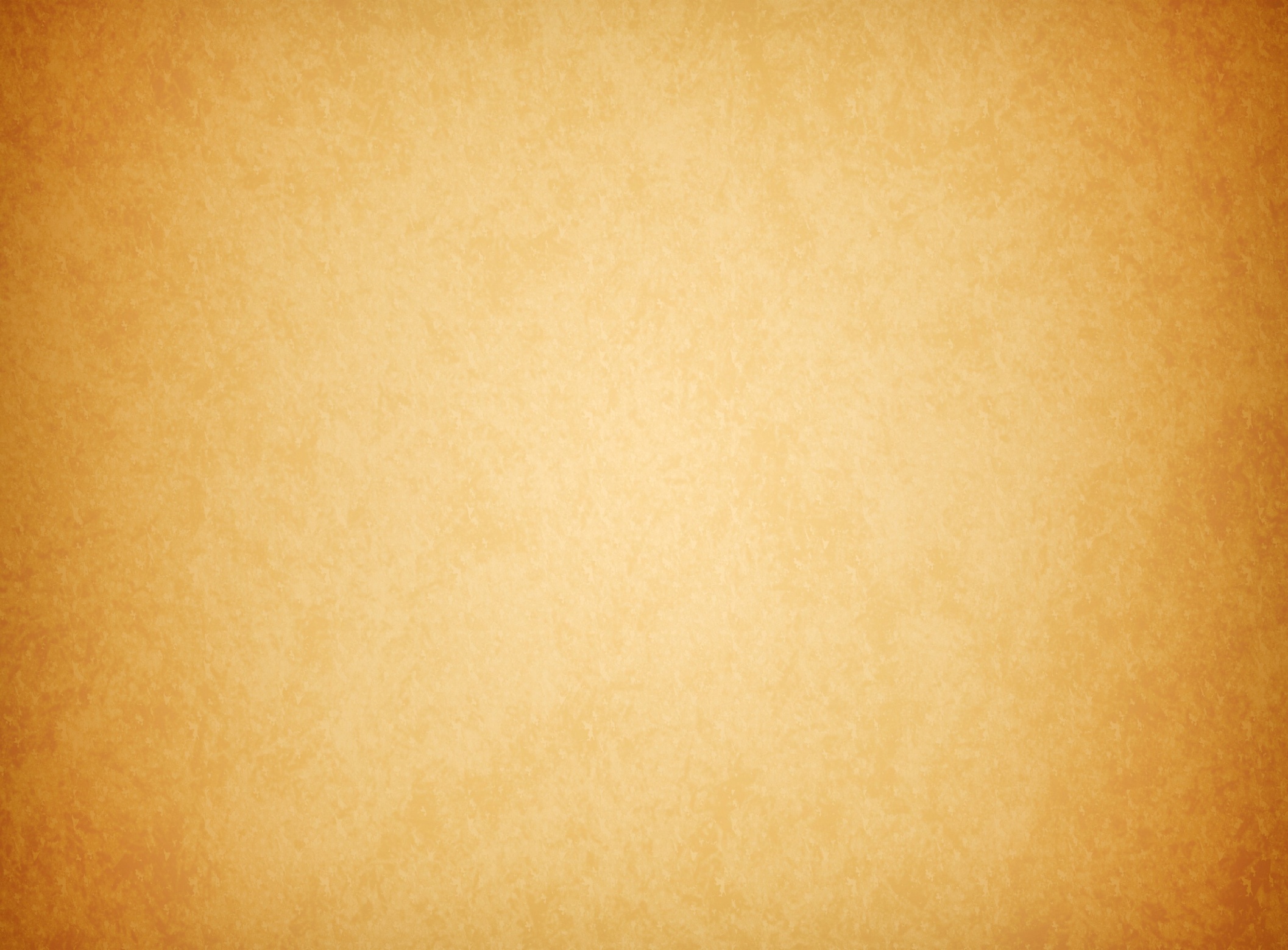 Первоначально преподавание юридической дисциплины в России велось иностранными профессорами, но со временем были подготовлены и отечественные специалисты.
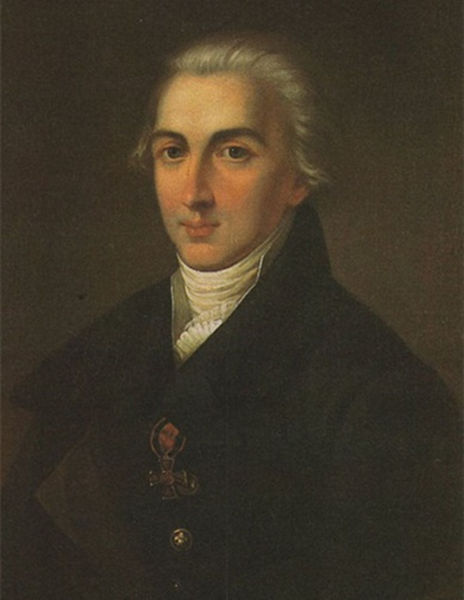 Одним из первых русских профессоров права был С.Е. Десницкий, внесший весомый вклад в развитие российской науки.

      Формирование теоретических основ отечественной юриспруденции происходило под влиянием идей С.А. Муромцева, П.И. Новгородцева,                                             Л.И. Петражицкого.
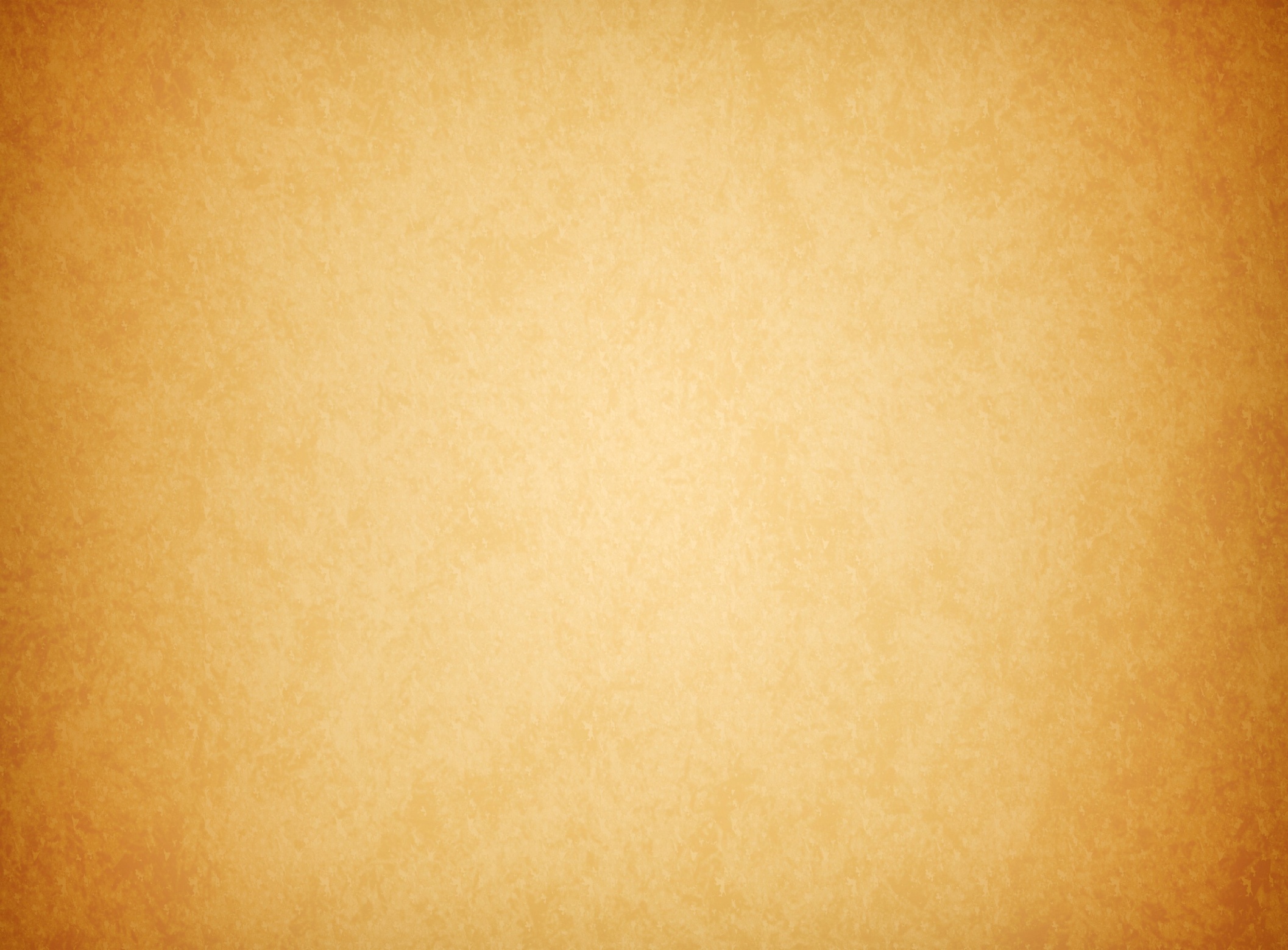 Объектами юридической науки являются право и государство. Предмет - основные сущностные свойства права и государства.
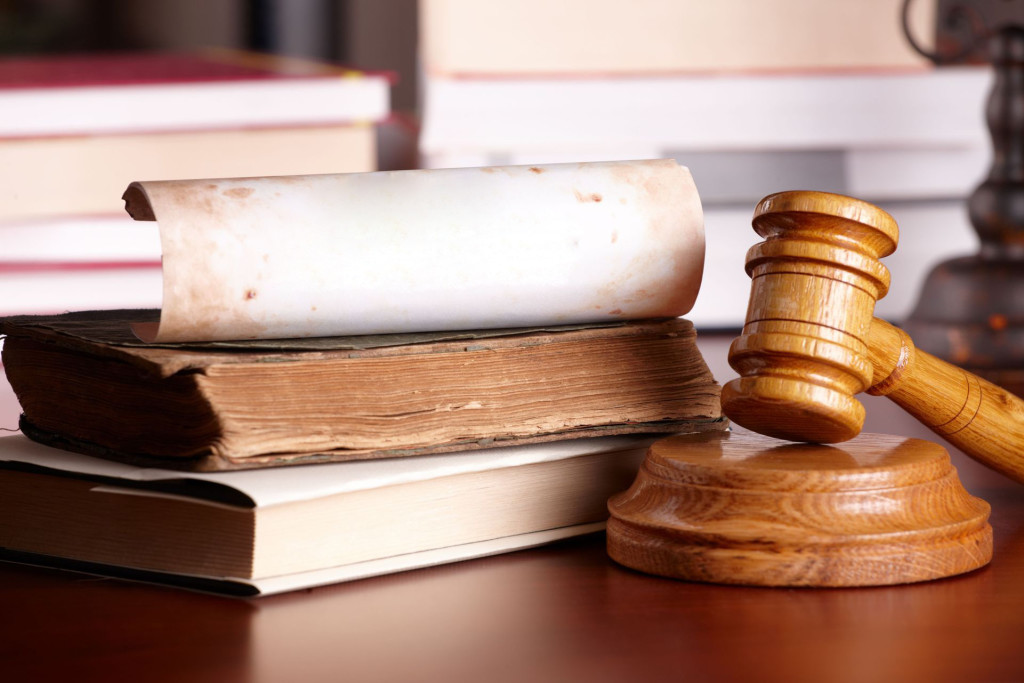 Юриспруденция – это совокупность юридических наук, изучающих право во всех его проявлениях. Юридические  науки образуют определенную структуру.
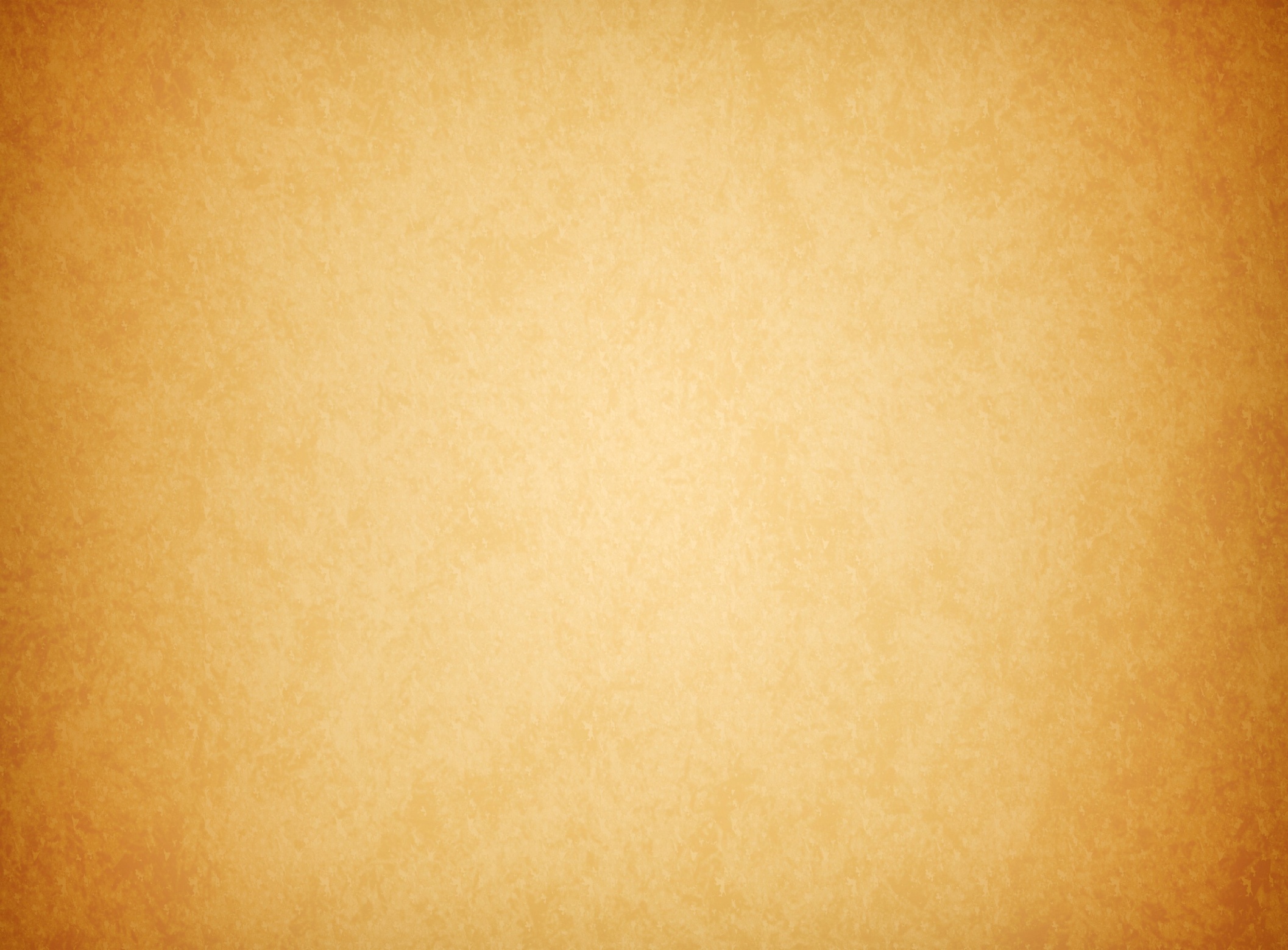 Юриспруденция
Общетеоретические науки (теория и история государства и права, история государства и права, история политических и правовых учений).
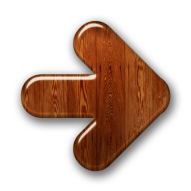 Отраслевые науки (конституционное право, административное право, гражданское право, уголовное право, трудовое право, уголовно-процессуальное право, гражданско-процессуальное право, семейное право и др.).
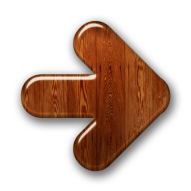 Межотраслевые науки (экологическое право, судоустройство, прокурорский надзор, правоохранительные органы, муниципальное право, хозяйственное право и др.).
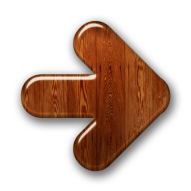 Науки международного права (международное публичное право, международное частное право).
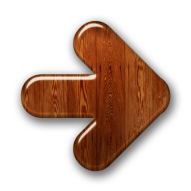 Прикладные юридические науки (криминалистика, криминология, юридическая психология, судебная медицина, судебная психиатрия, правовая статистика).
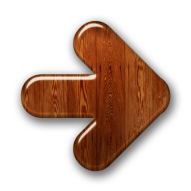 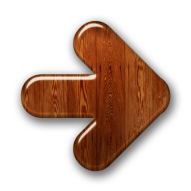 Науки, изучающие зарубежное государство и право (римское право, конституционное право зарубежных стран).
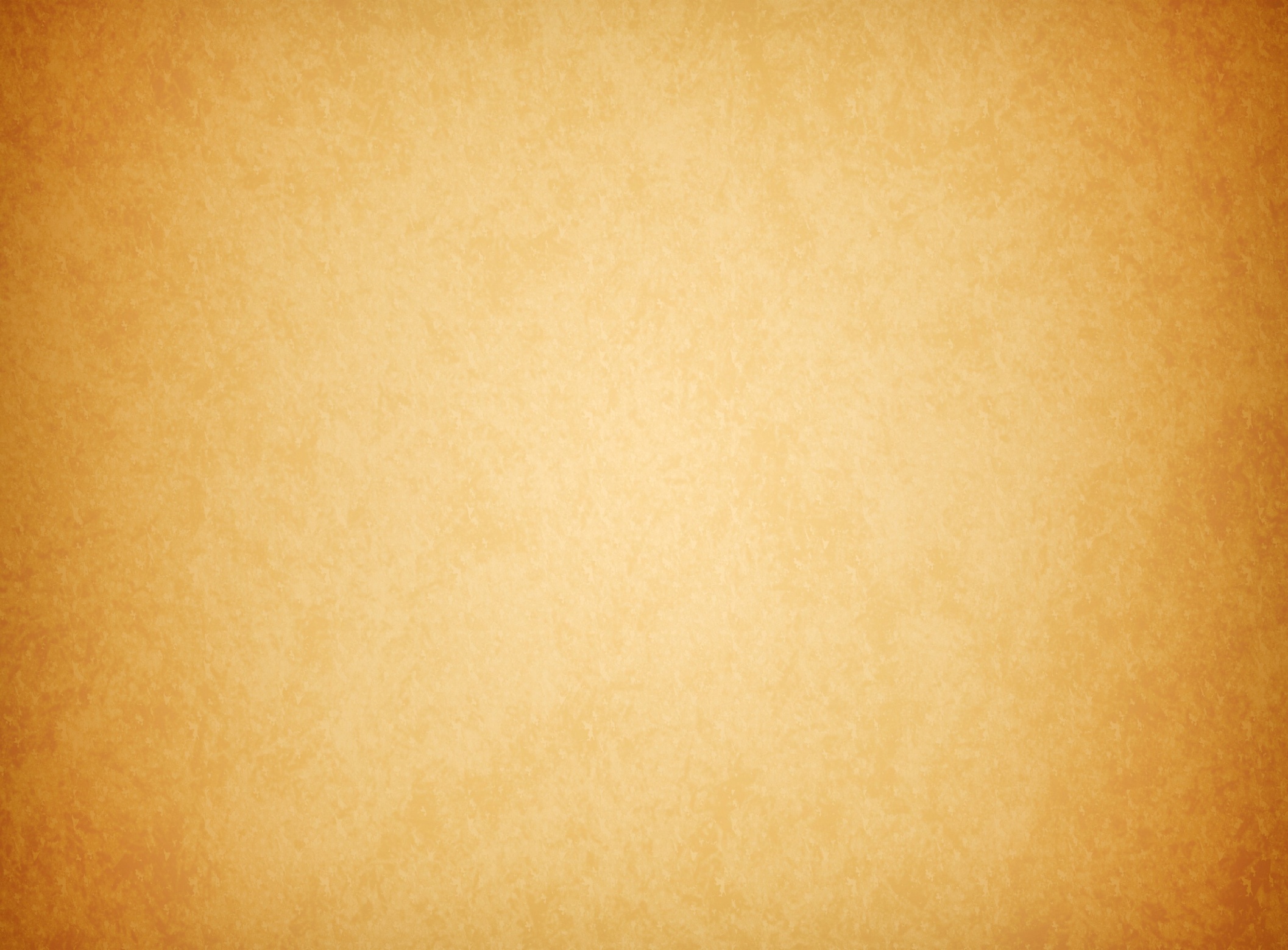 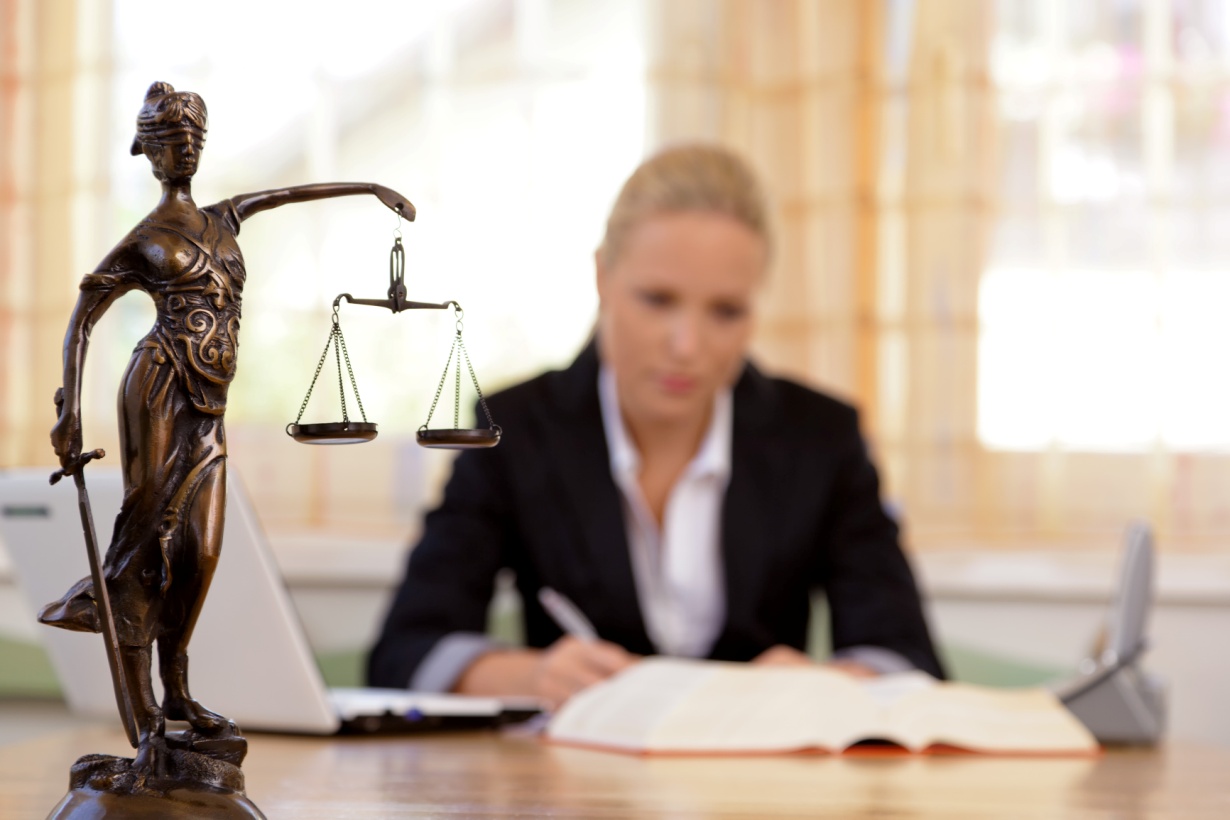 Юридическая наука представляет собой деятельность по выработке юридических знаний. Представители юридической науки занимаются поиском знаний в области государства и права.
      Специалисты, готовящиеся к применению этих знаний на практике, называются юристами. Юристы осуществляют свою деятельность на основе приобретенных знаний о праве.
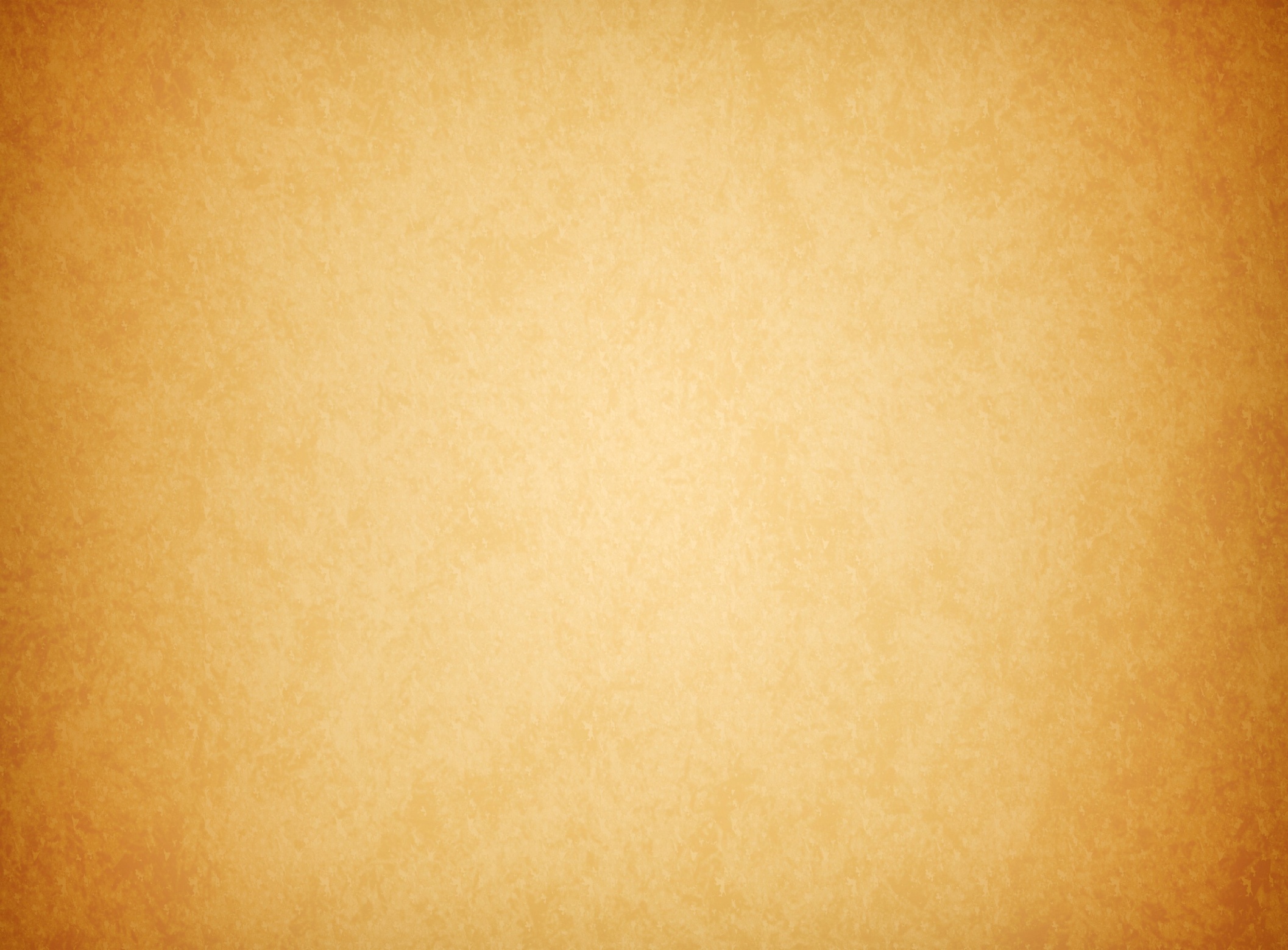 Предметом этой деятельности является поведение людей. Именно на поведение людей нацелена вся юридическая деятельность. 
     Основной социальной целью юридической деятельности является: повсеместное установление режима законности и обеспечение устойчивого правопорядка.
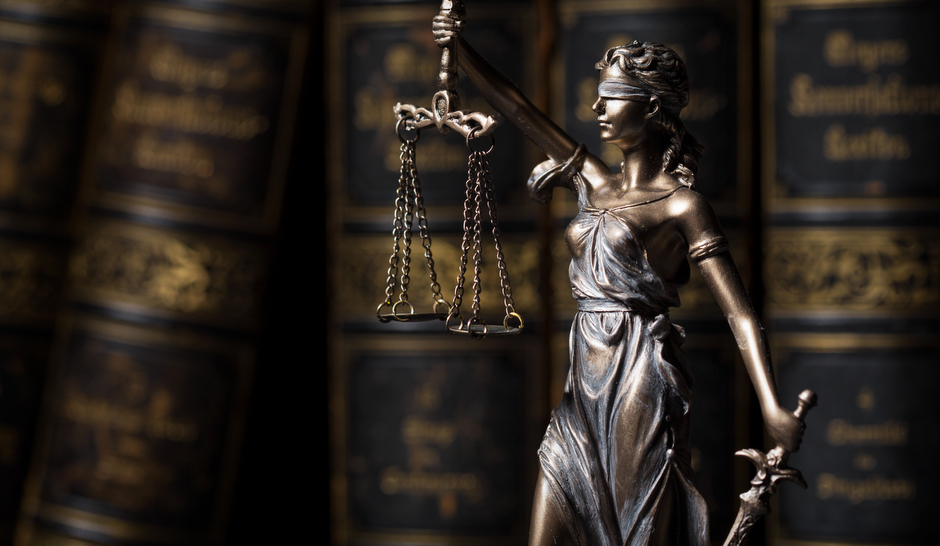 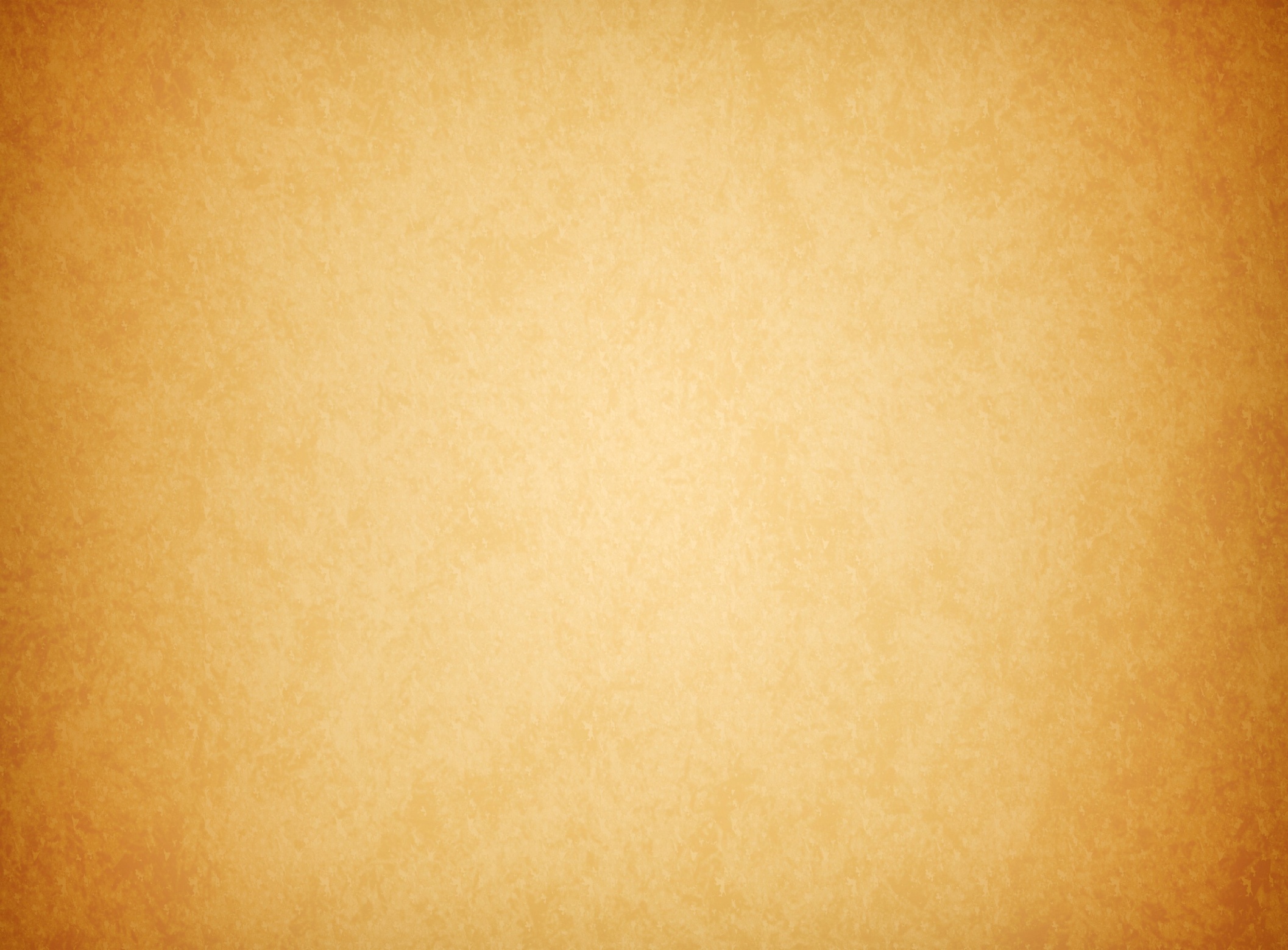 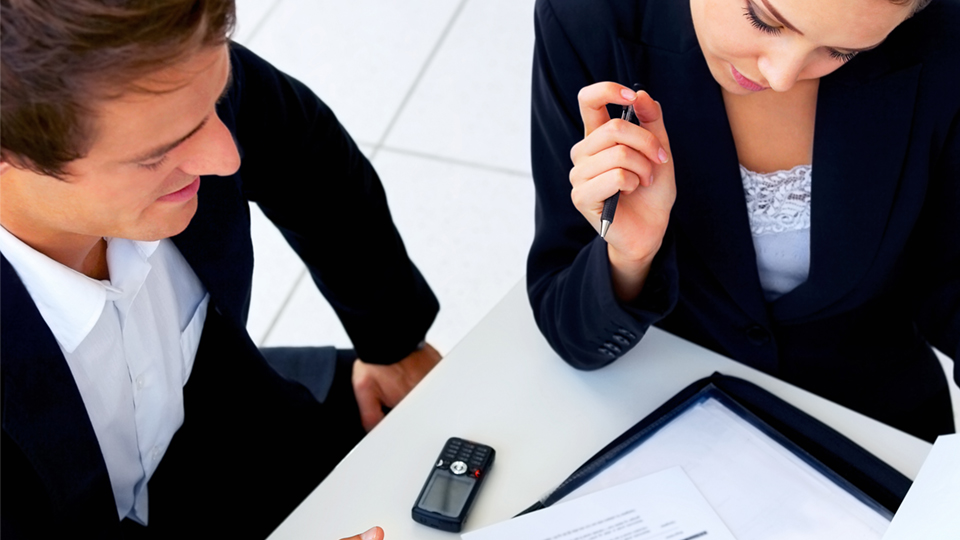 Для достижения этой цели юристы решают достаточно большое количество задач. При этом приоритетной среди них является защита законных прав и интересов личности. Только при условии успешного выполнения этой задачи можно говорить о государстве, как о правовом.
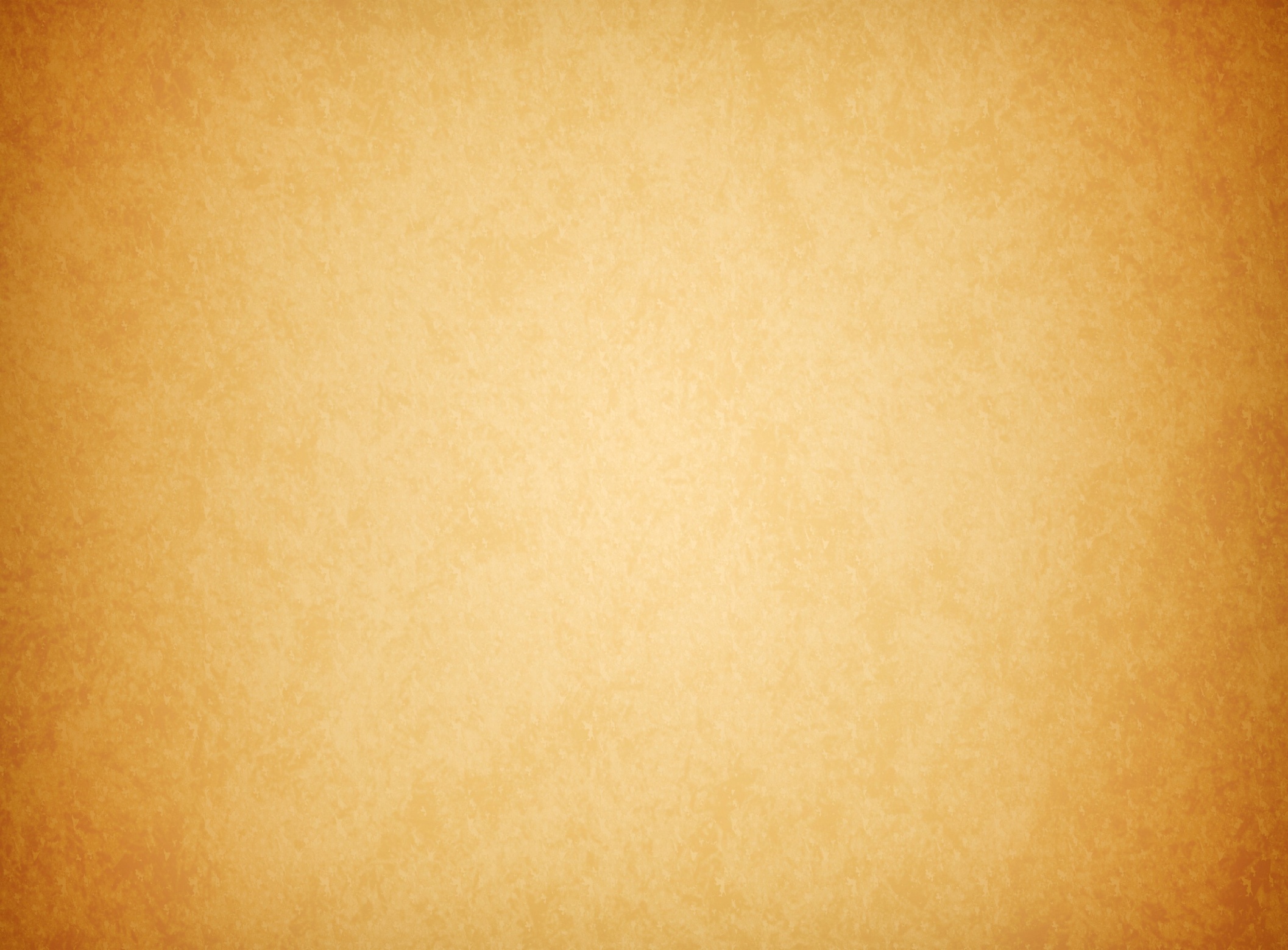 Юридическую деятельность, с учетом ее содержания, можно разделить на различные виды:
судебная, 
прокурорская
следственная
 нотариальная
 правотворческая
 научно-педагогическая
 правоохранительная
 правоприменительная 
 и другие
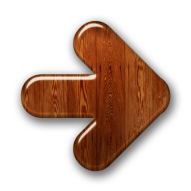 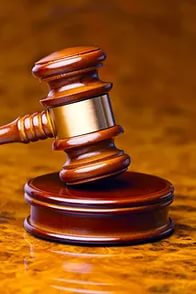 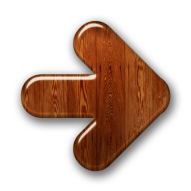 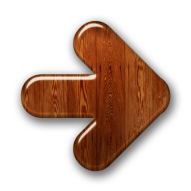 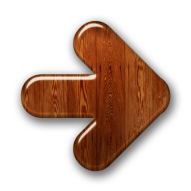 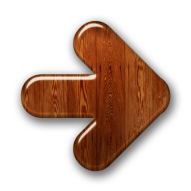 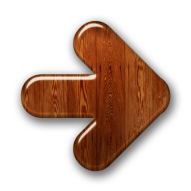 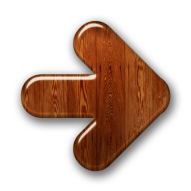 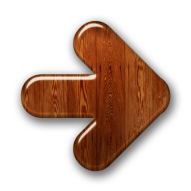 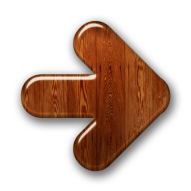 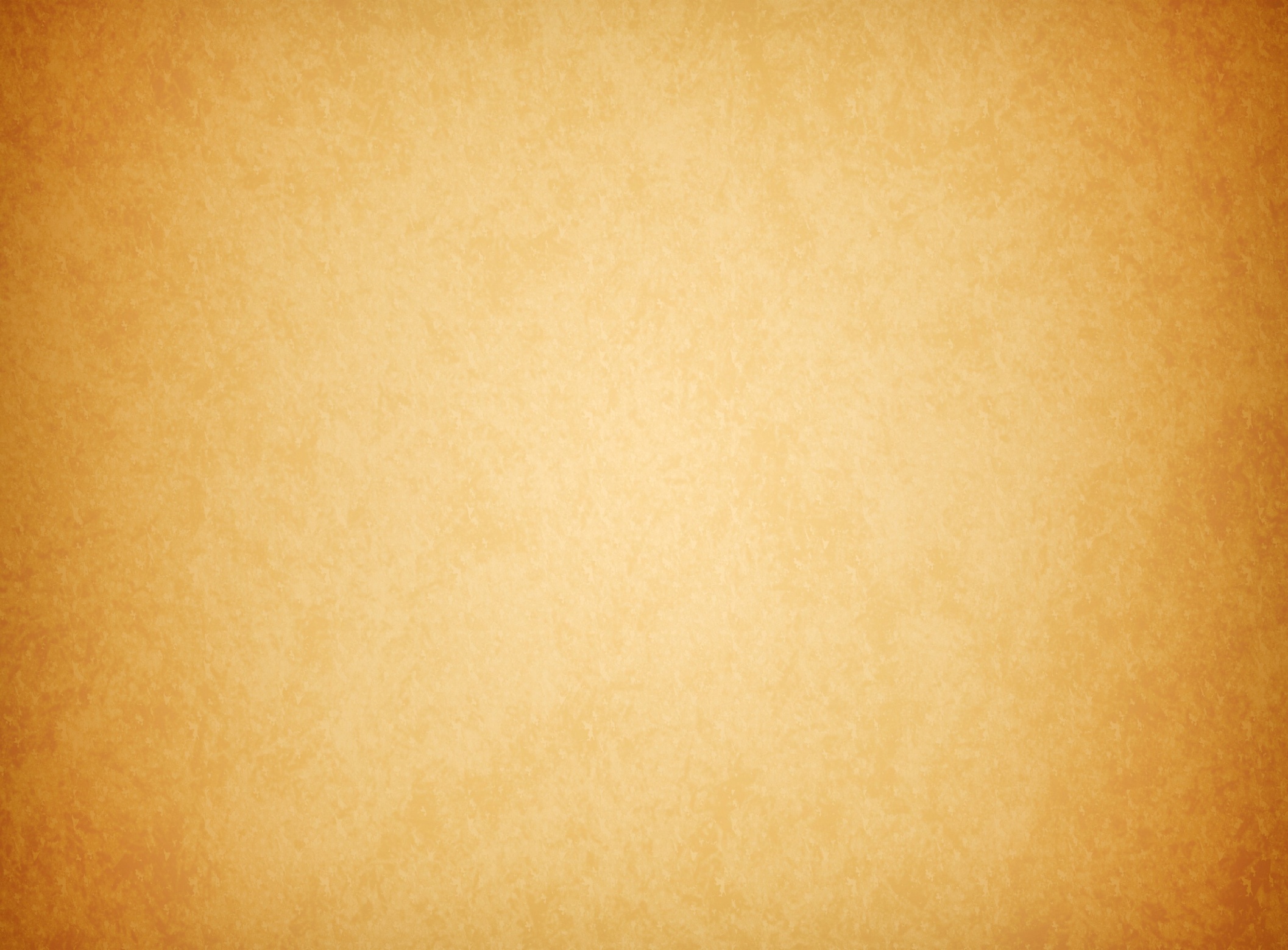 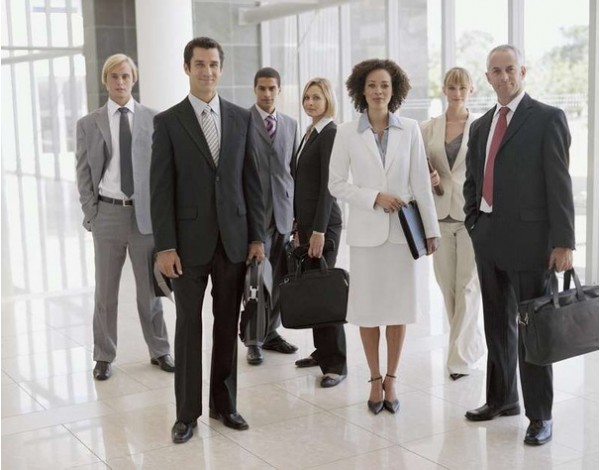 Юрист – это общее обозначение для множества более специфических квалификаций:
прокурор
адвокат
судья
нотариус
следователь
инспектор и др.
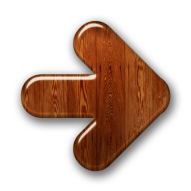 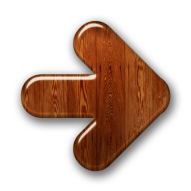 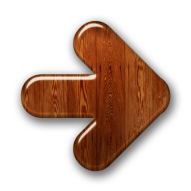 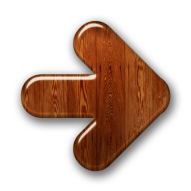 Это работники органов: 
юстиции, прокуратуры
представители судебной системы
следователи,  сотрудники полиции
учреждений исполнения наказаний и судебных приставов адвокаты, нотариусы
юристы государственных органов власти и коммерческих организаций.
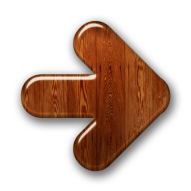 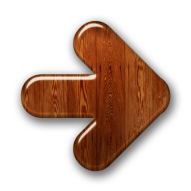 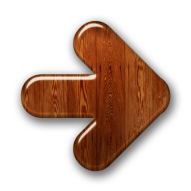 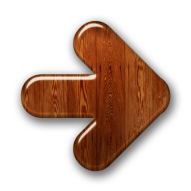 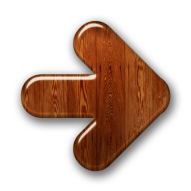 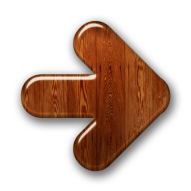 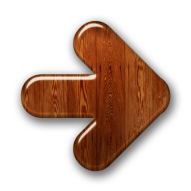 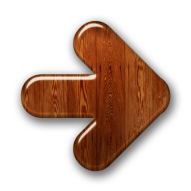 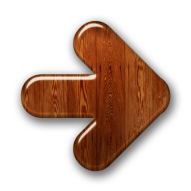 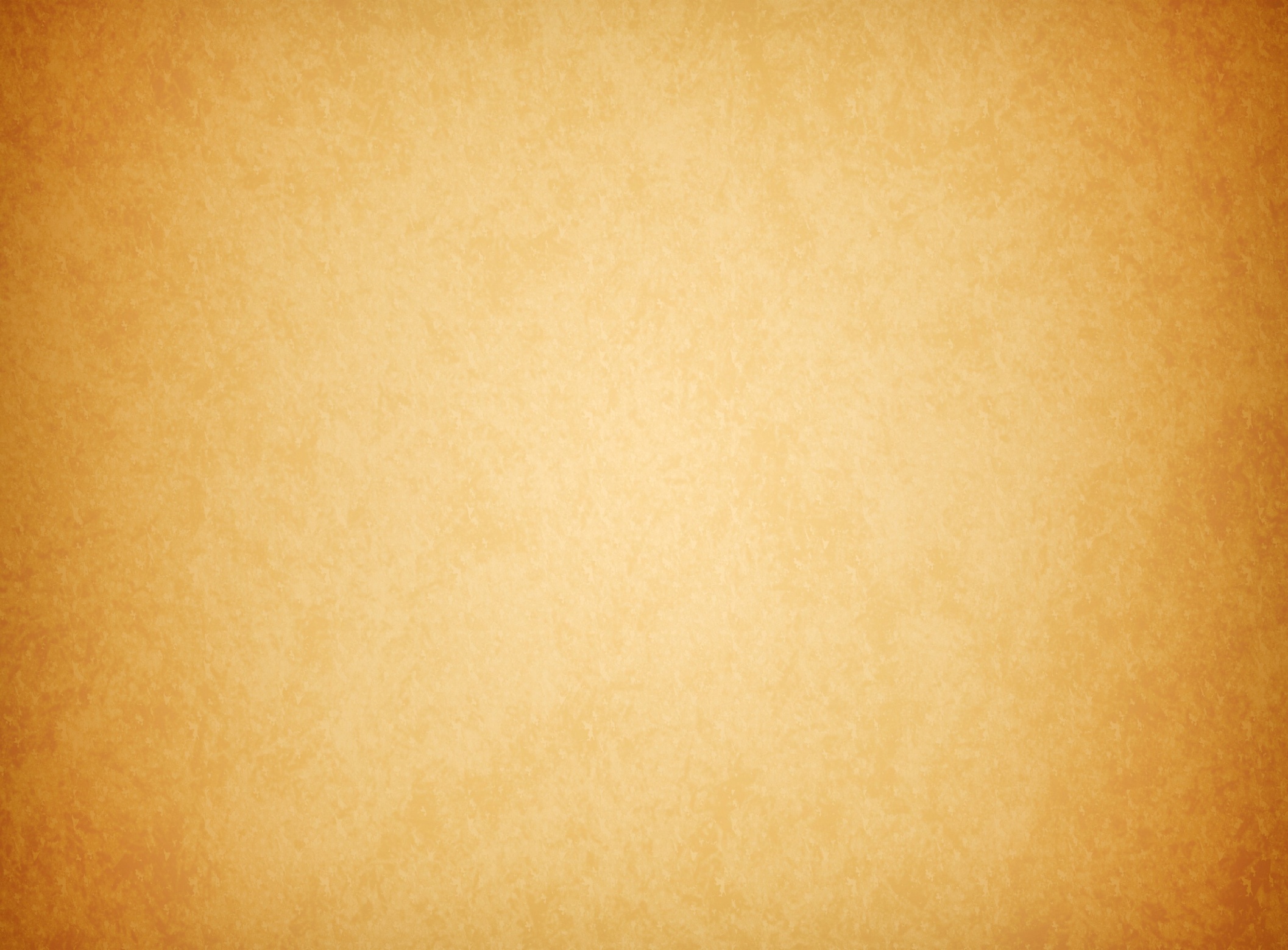 В России юридическая наука развивается в научных учреждениях (Институт государства и права РАН, Институт законодательства и сравнительного правоведения при Правительстве РФ, Научно-исследовательский институт проблем укрепления законности и правопорядка при Генеральной прокуратуре РФ, НИИ МВД и др.) и учебных заведениях (юридических академиях, институтах, юридических факультетах университетов).
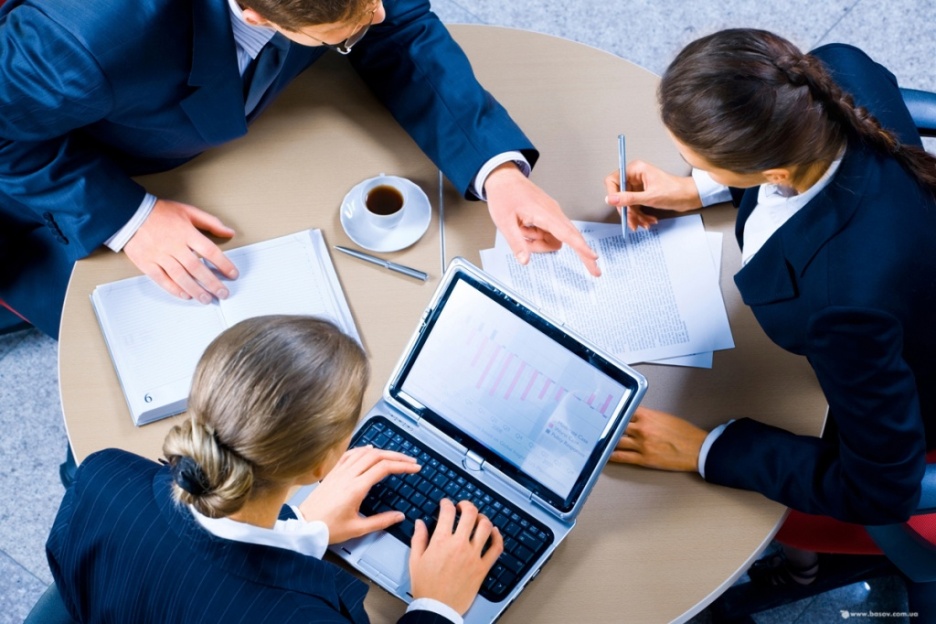 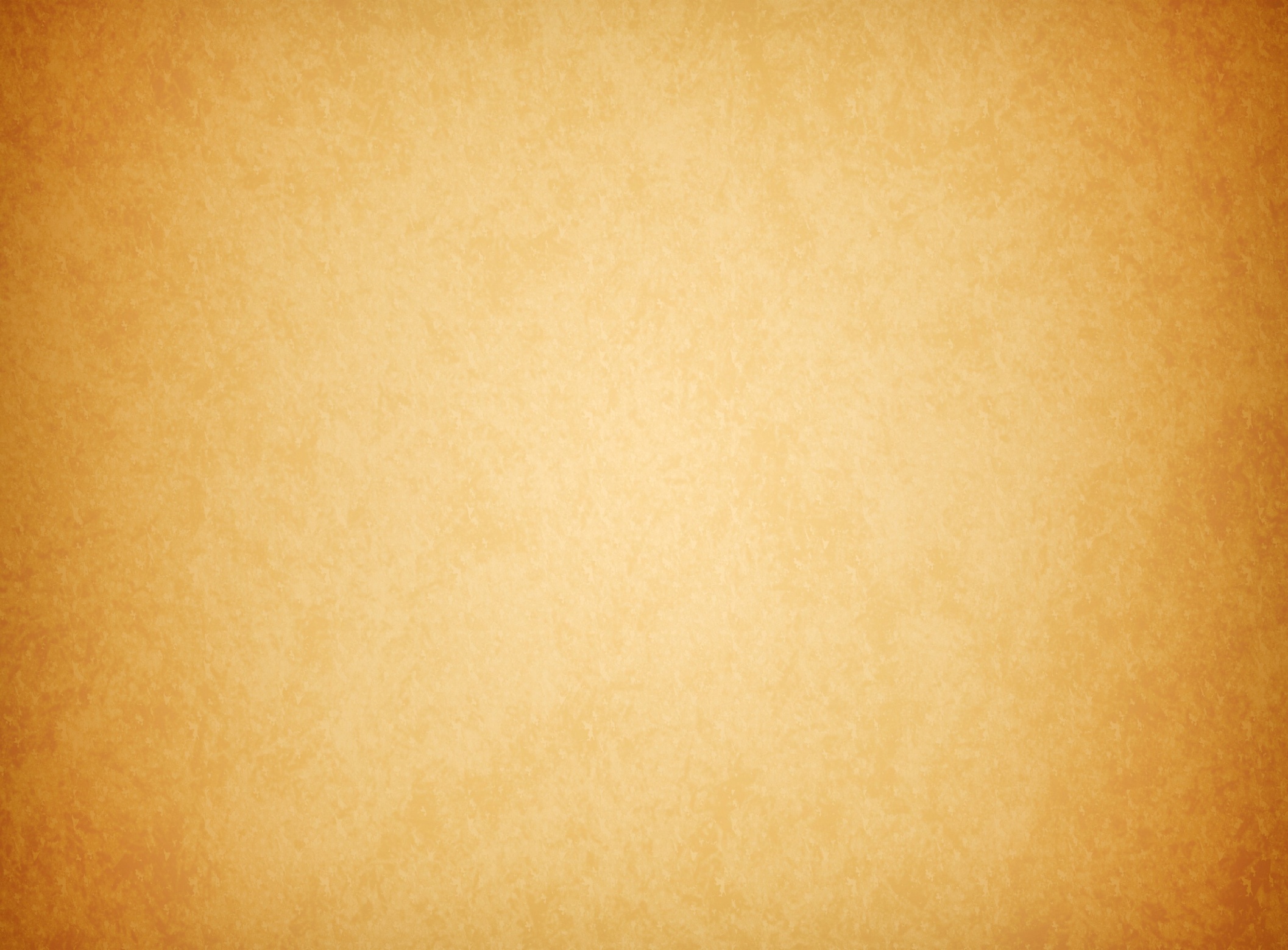 Юридические знания:

      
     дополнительное образование

     среднее профессиональное

     высшее  профессиональное
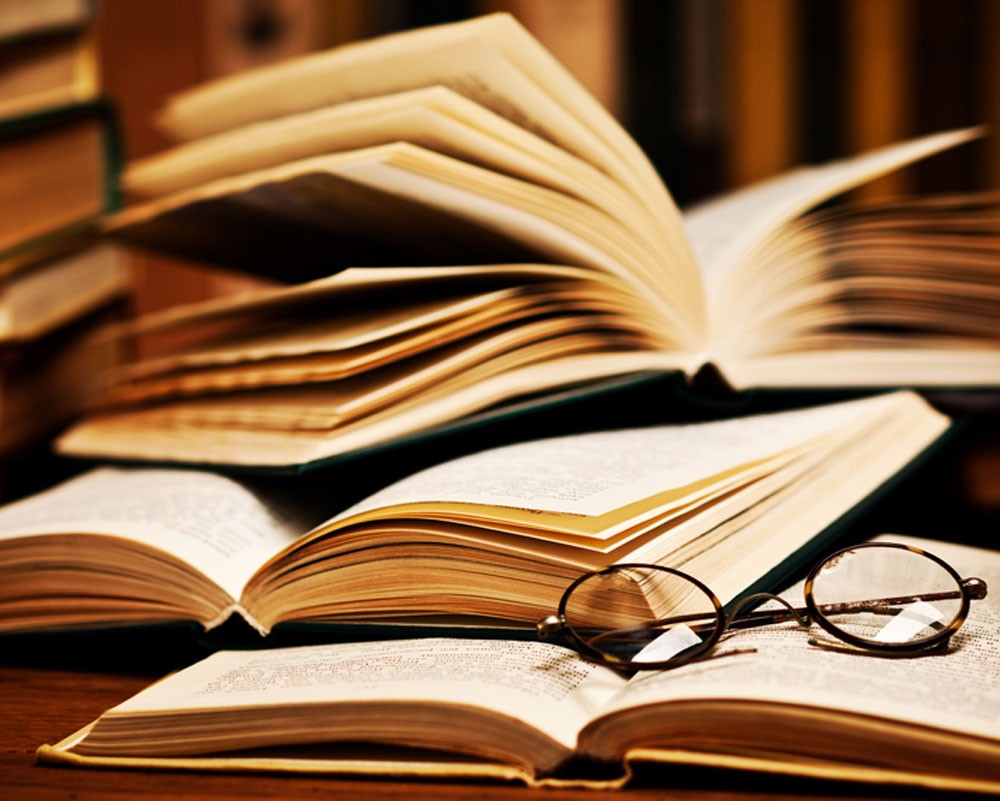 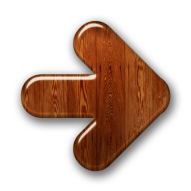 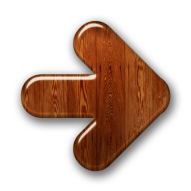 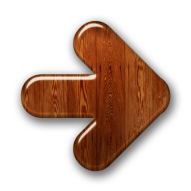 Юридическое образование в России можно получить, обучаясь на юридических факультетах ВУЗов, в юридических институтах и в колледжах.
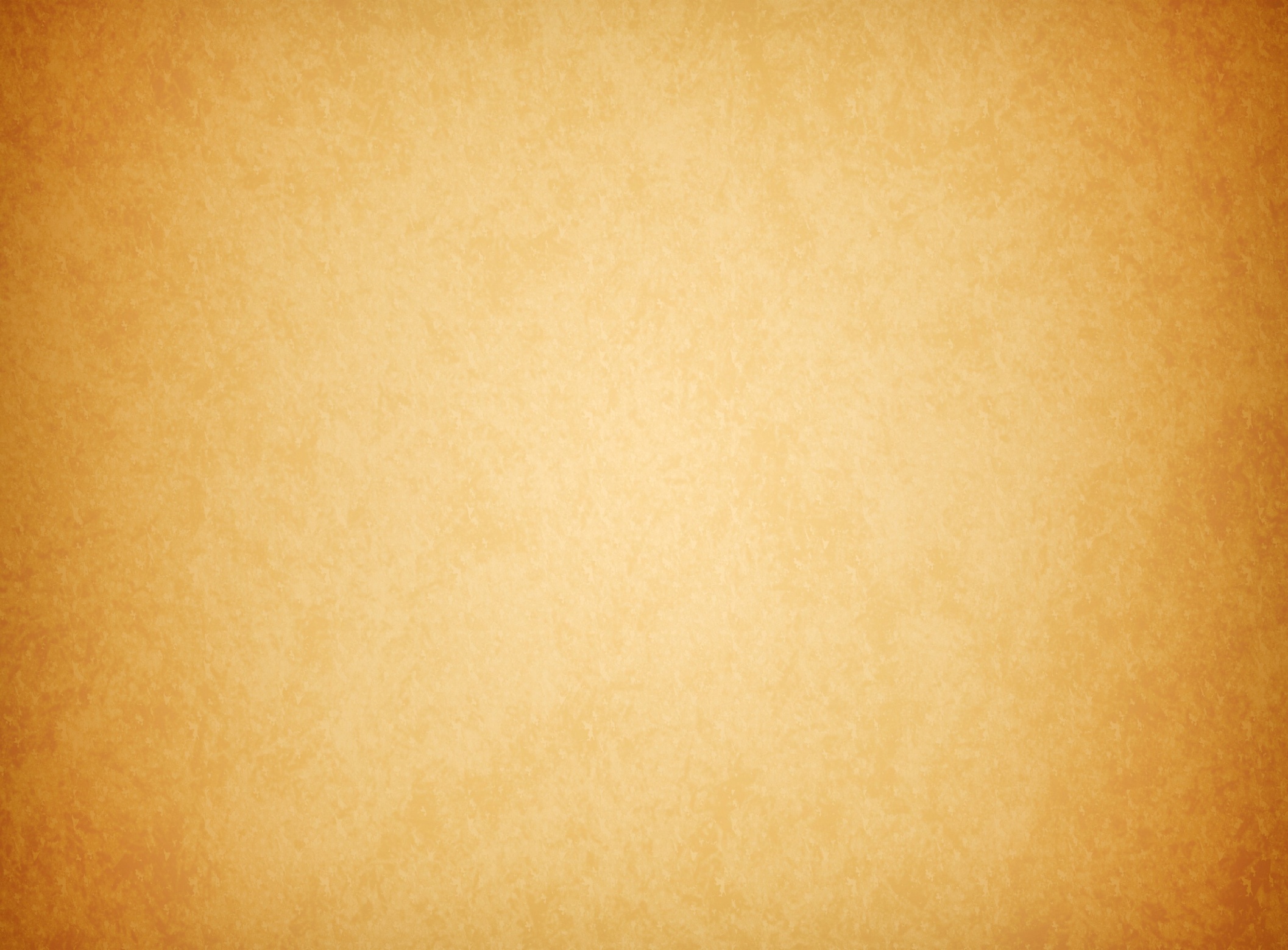 Юриспруденцию в полном объеме изучают в высших учебных заведениях на факультетах права.
Наиболее престижное юридическое образование:  
МГУ, МГИМО,МГЮА,  ЛГУ, РУДН, РГГУ
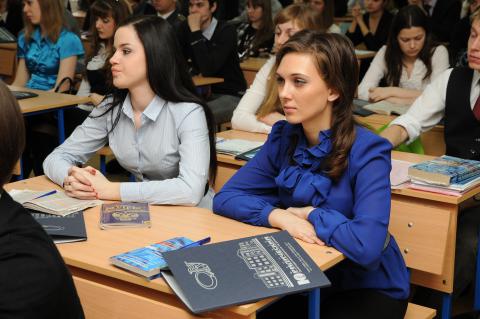 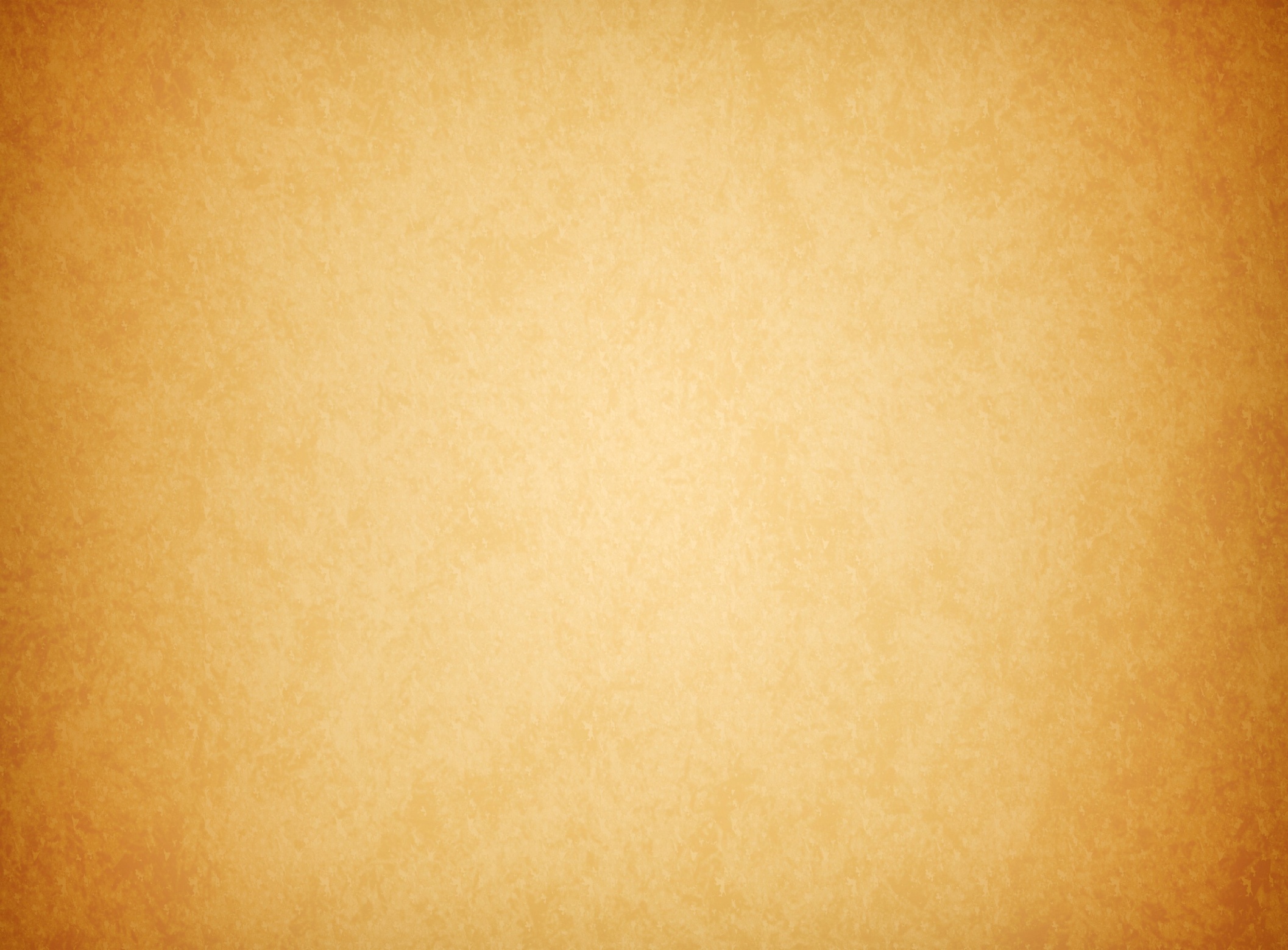 Главами многих государств были юристы.
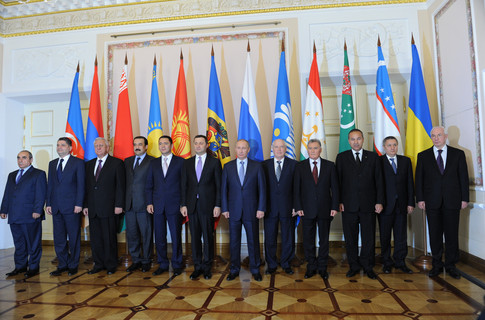 К примеру: Махатма Ганди, Фидель Кастро, из 44 американских президентов 28 были юристами по образованию.  
     Сенат США на сегодня — это 2/3 юристов. Из юриста может получиться политик, а вот из политика юрист нет.
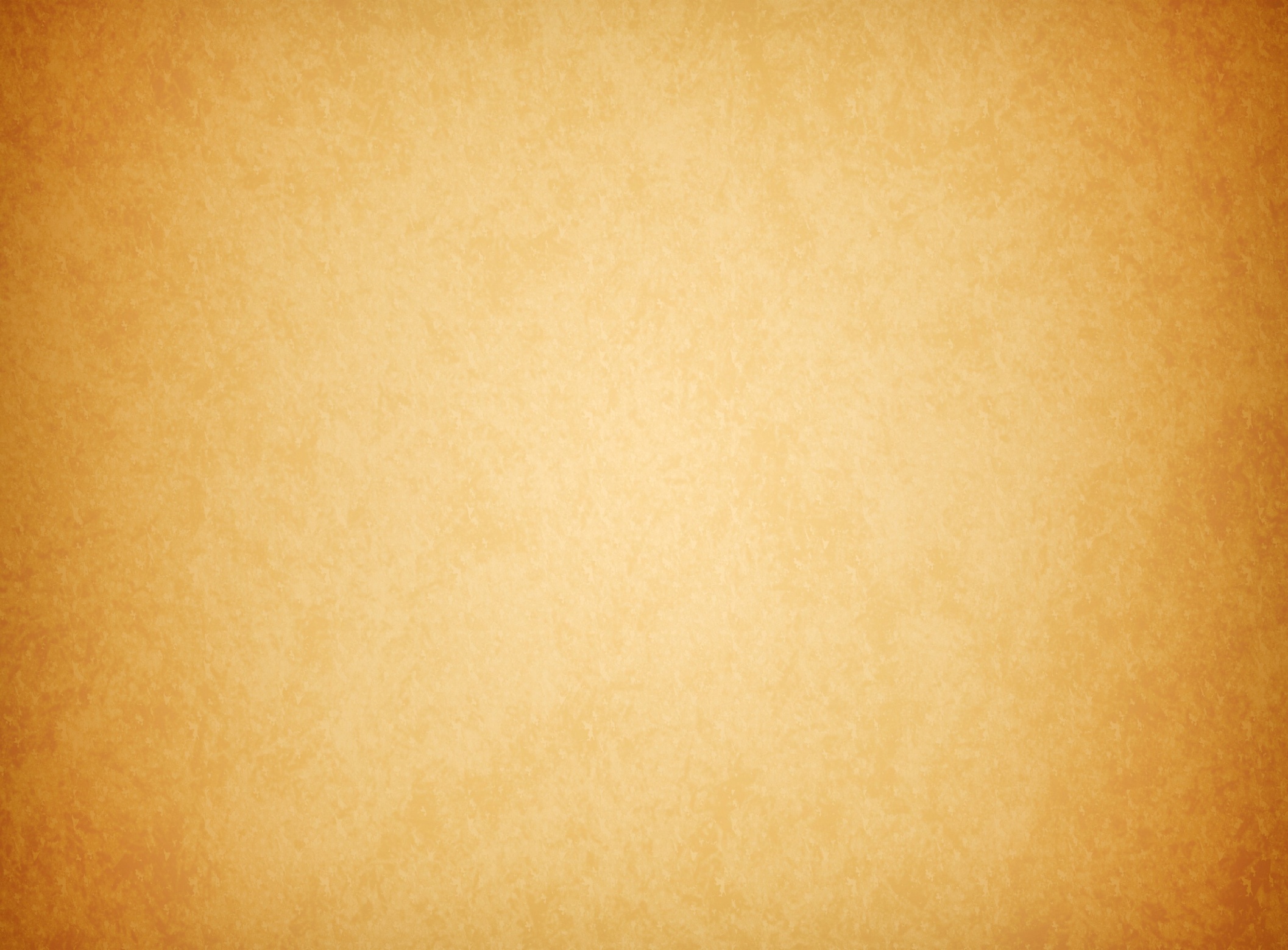 Руководители Российского государства – юристы: 

В.И.Ленин, М.С. Горбачев, Д.А. Медведев, В.В.Путин – по образованию юристы.
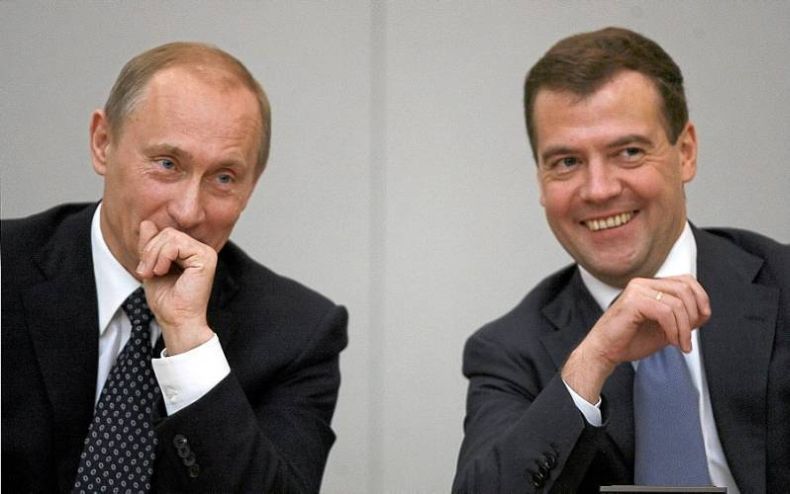 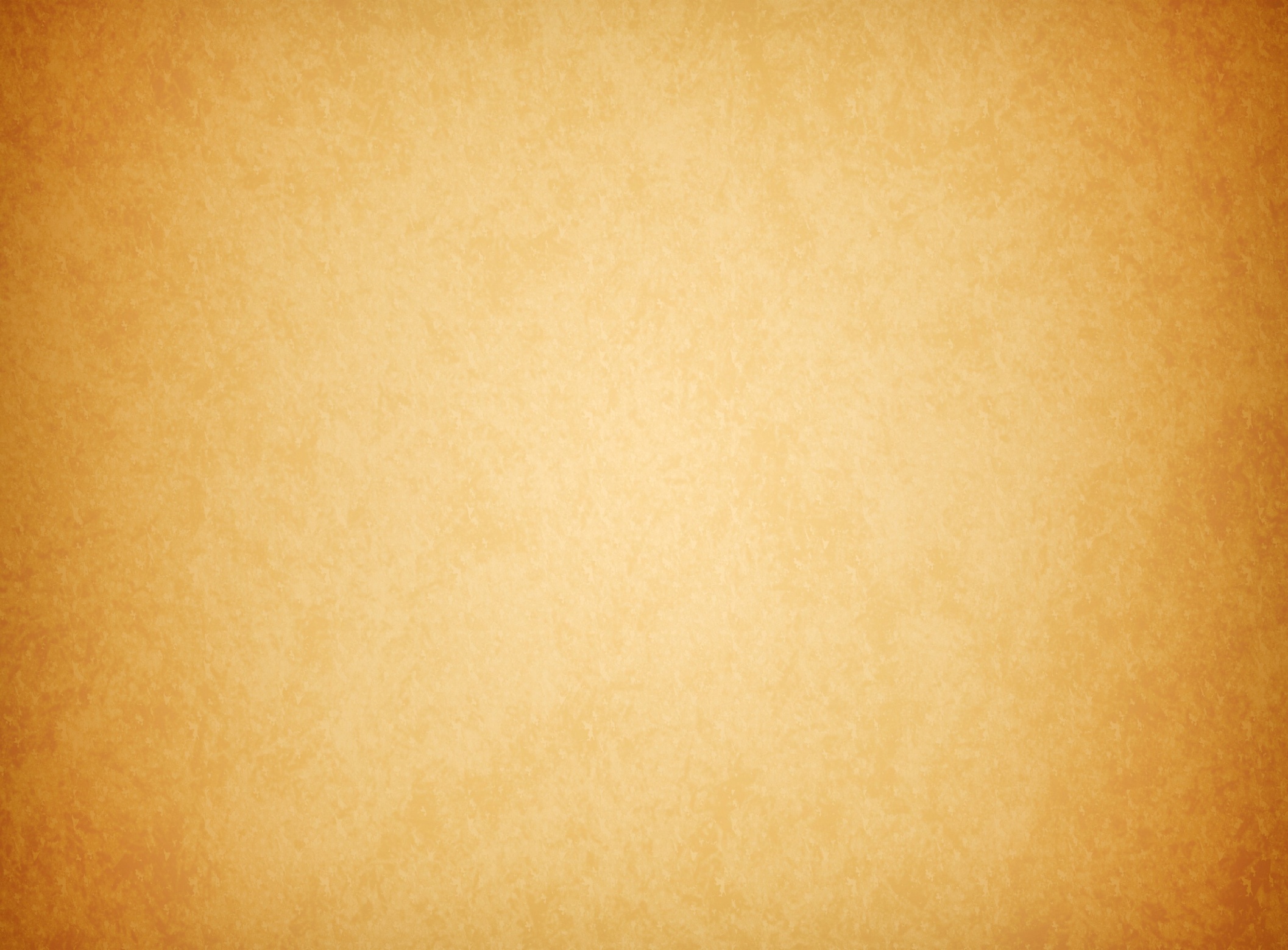 Наряду с медицинскими работниками и священнослужителями, словарный запас юриста равен 15 000 слов, в то время как работник в сельскохозяйственной сфере владеет запасом в 1500 слов.
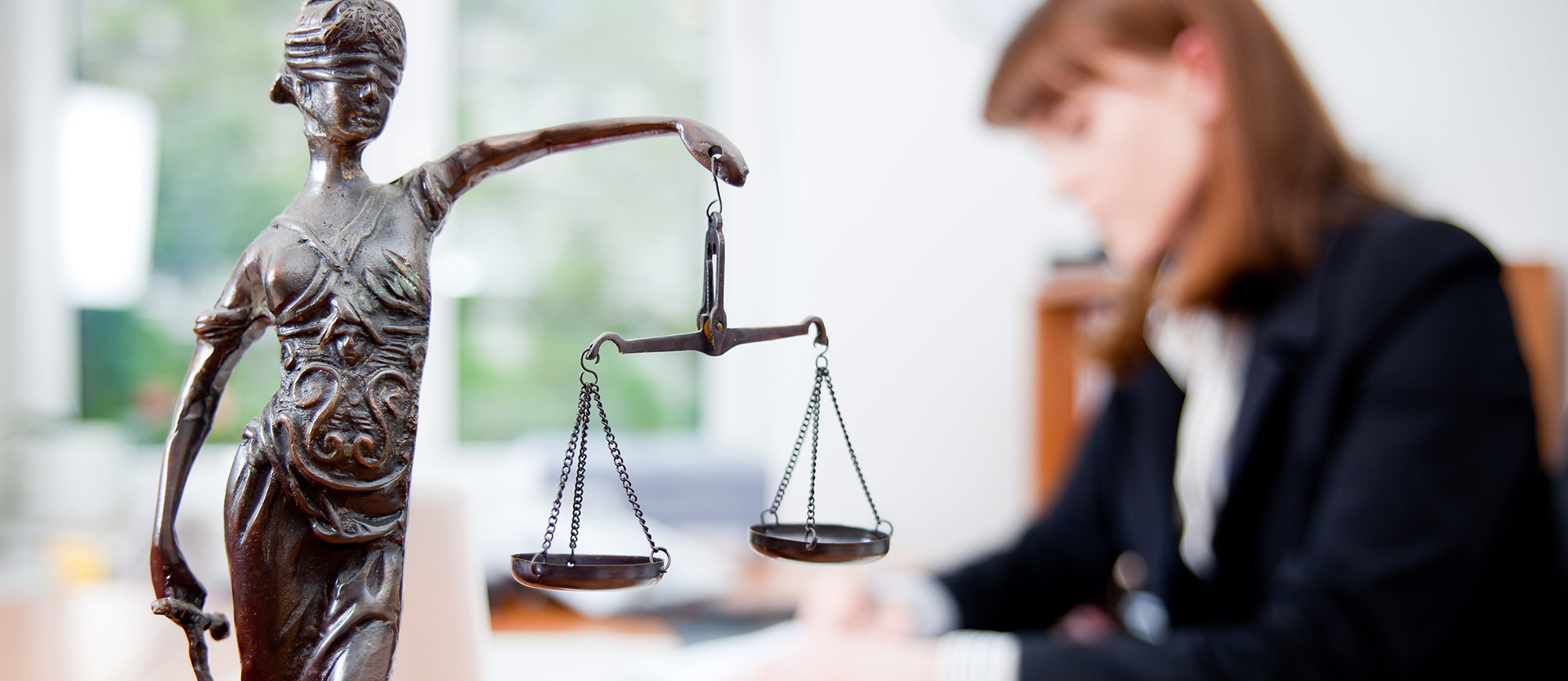 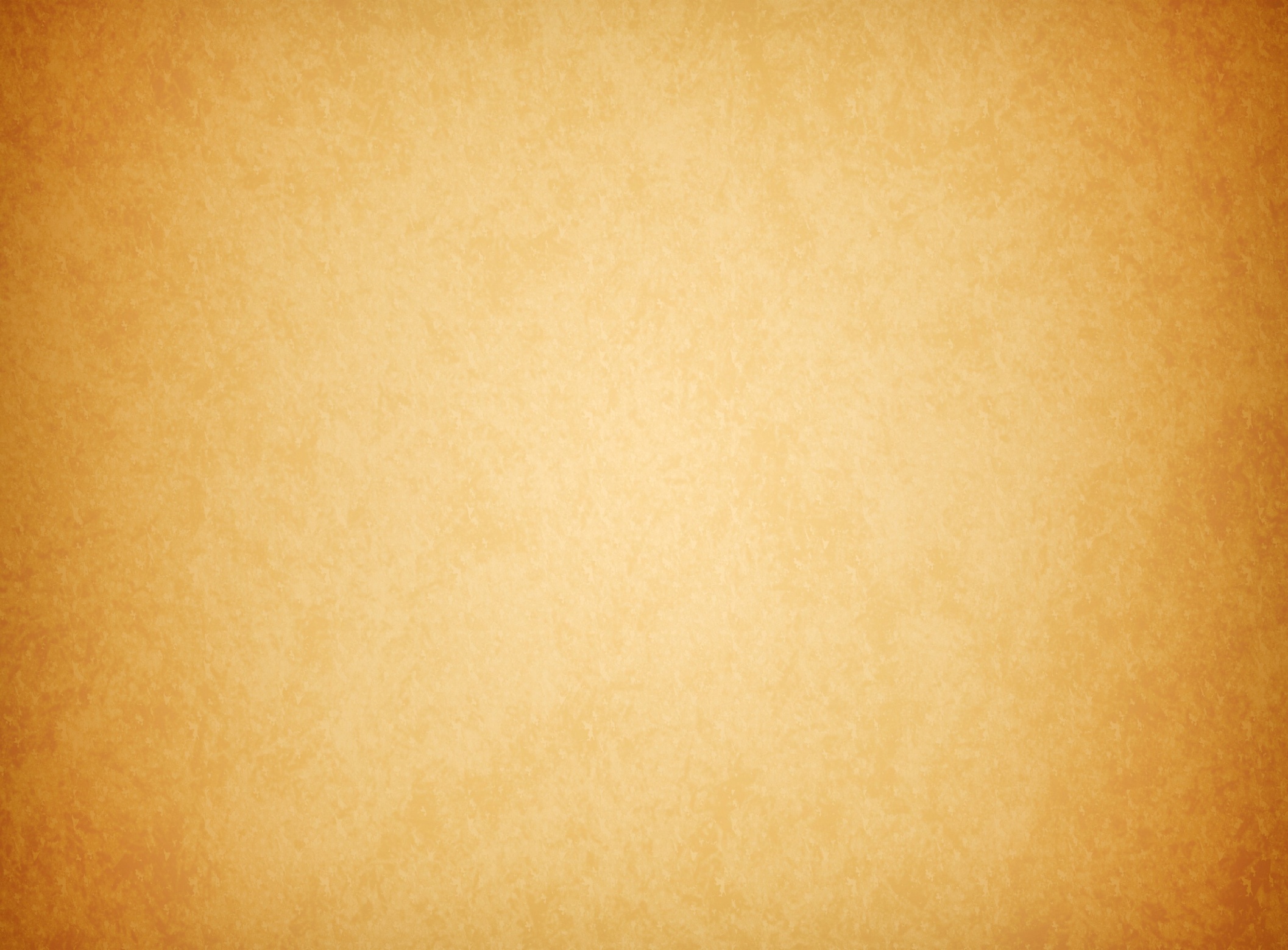 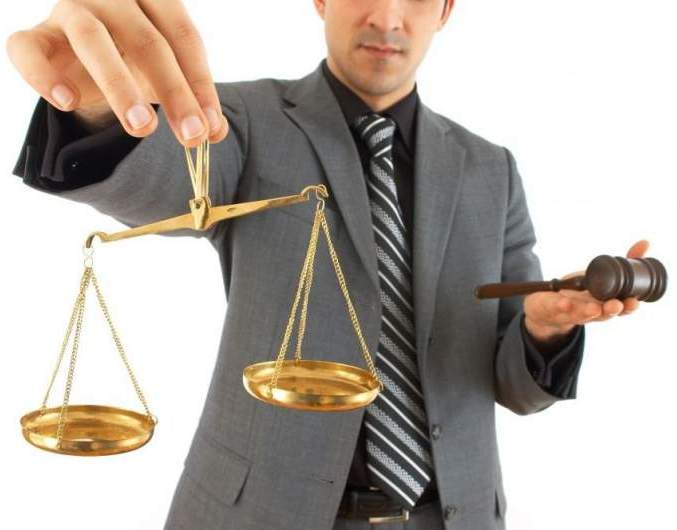 Еще одна любопытная статистика: если вы заглянете в объявления бюро трудоустройства, то обнаружите, что 75% вакансий касаются правовой сферы. Самые востребованные работники – это юристы для банка, налоговых органов, нотариусы и юристы по защите авторских прав.
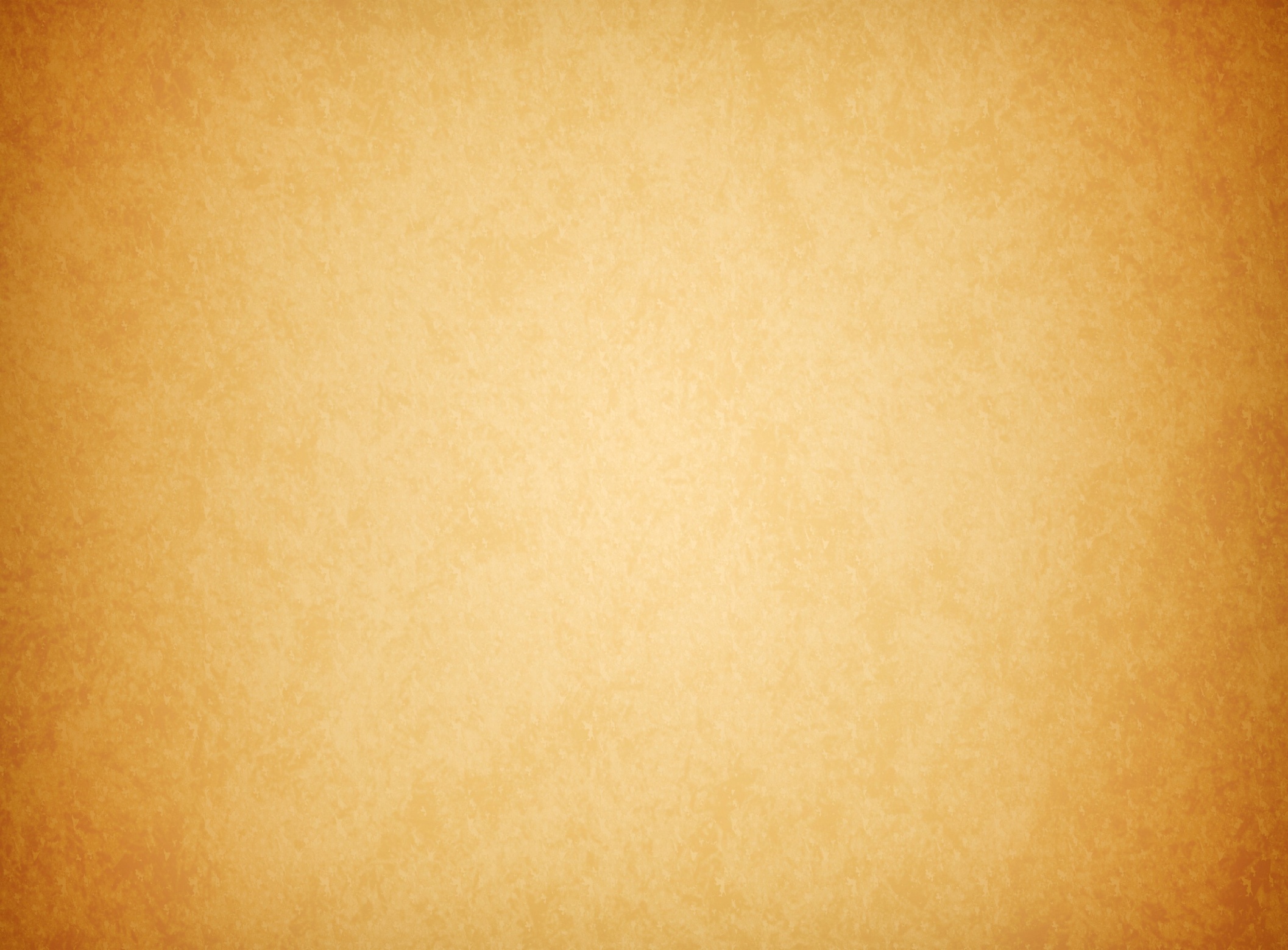 Каждый год в России выпускается 150 000 юристов. Готовят служителей юриспруденции 1165 учебных заведений.
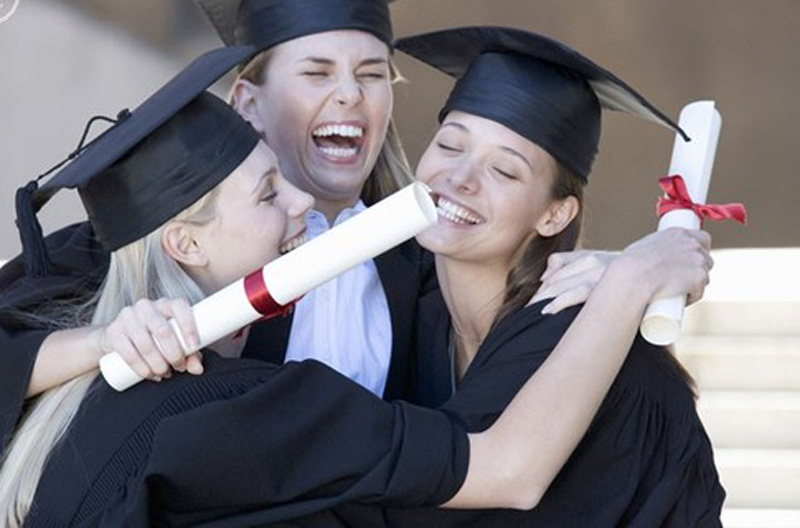 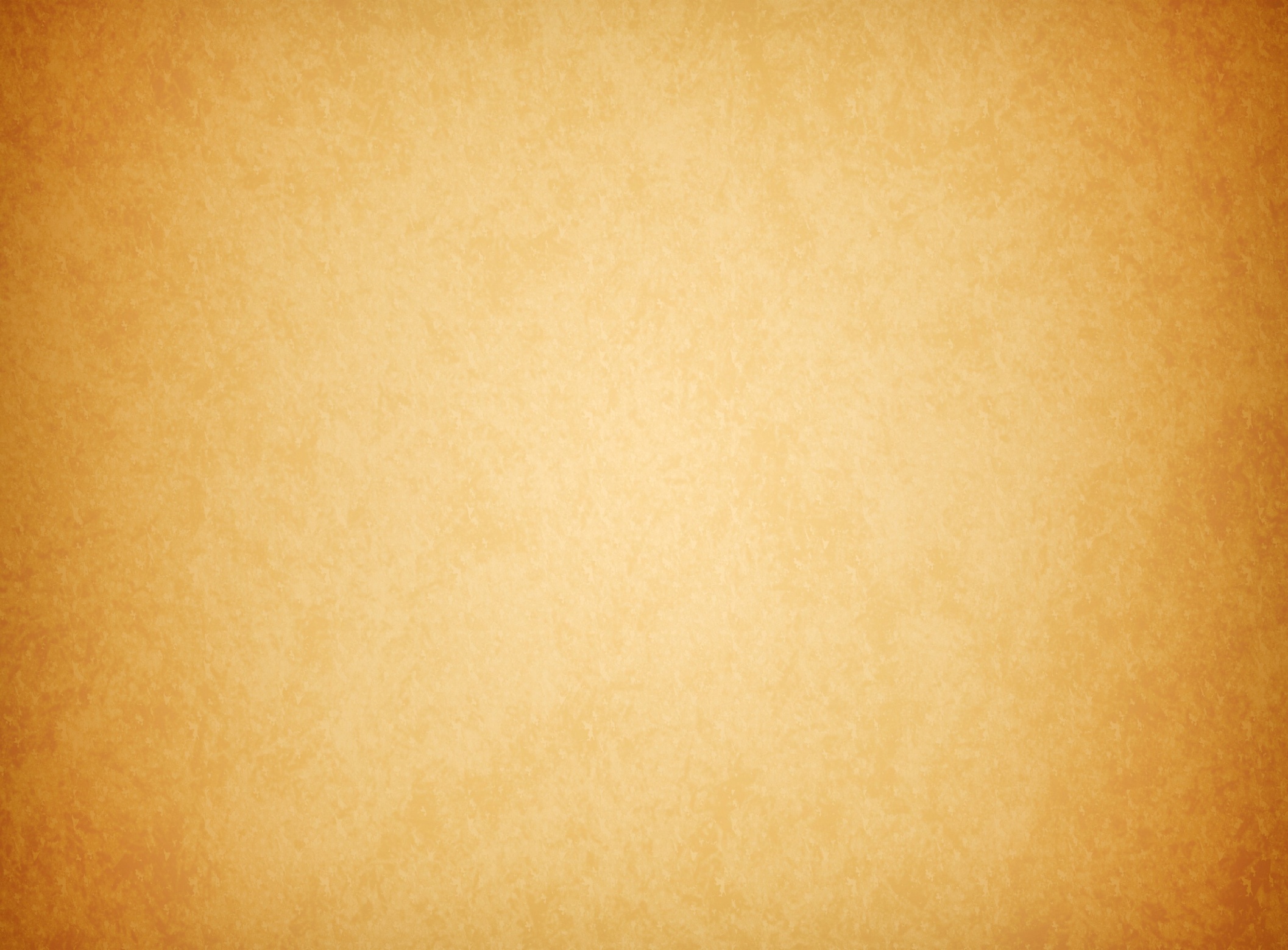 Итак, что же понимать под юриспруденцией? 

Прежде всего, право. Знания о праве. Социальная деятельность на основе знаний о праве.
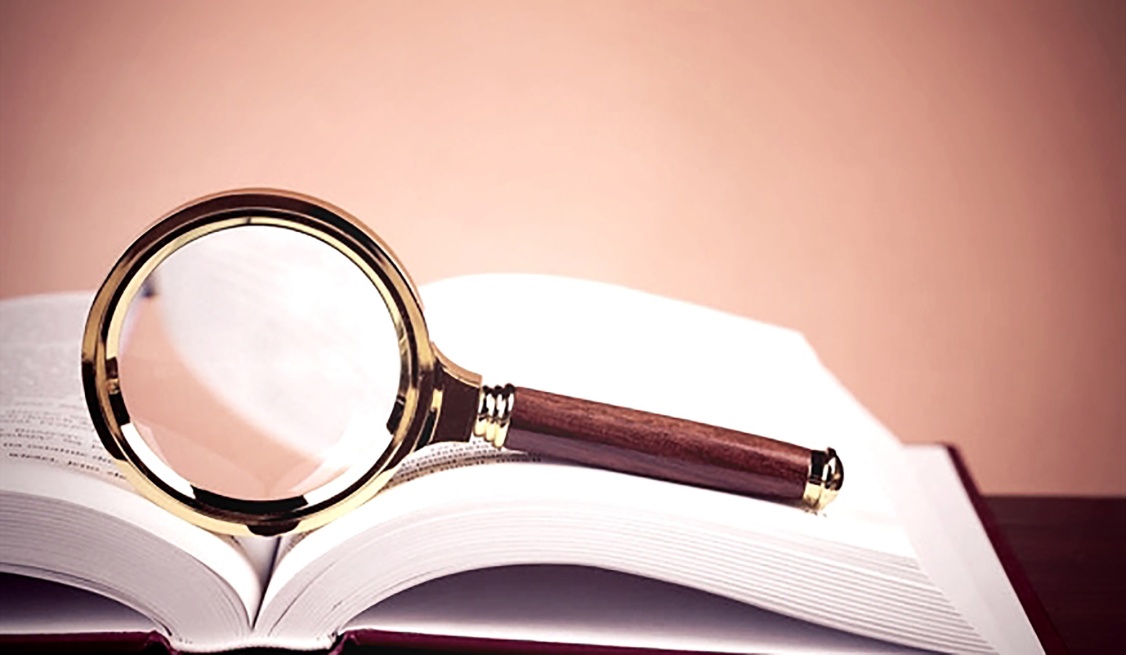 Юриспруденция - это наука о праве и государстве. Она  представляет собой совокупность общественных знаний о праве.
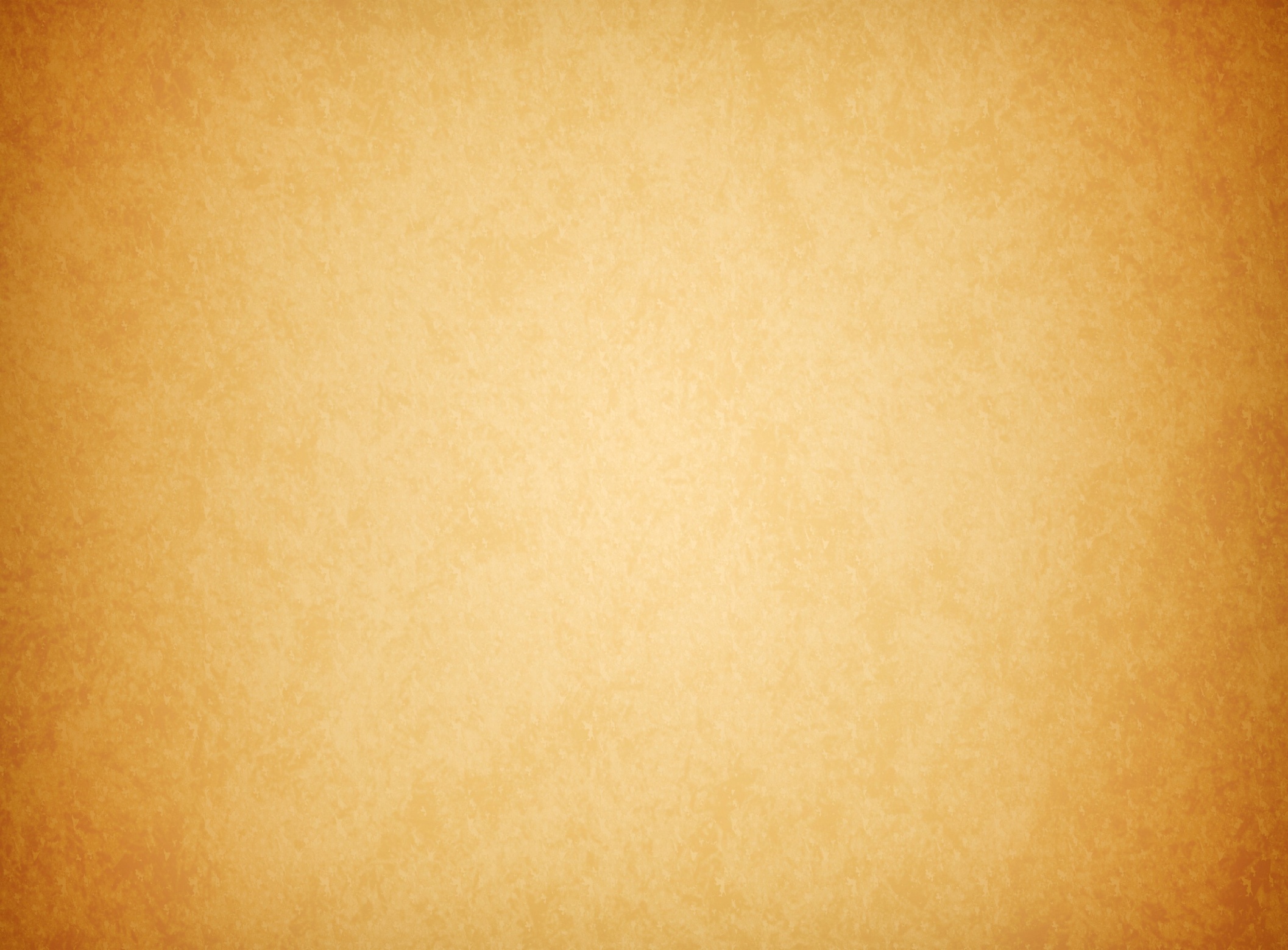 Благодарю за внимание!
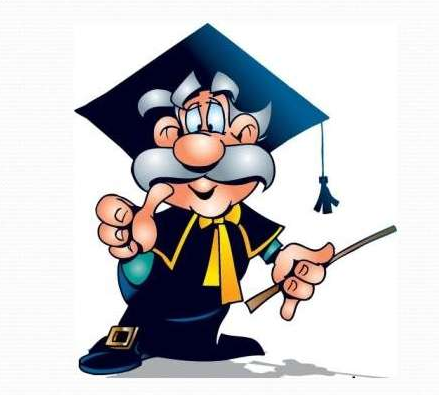